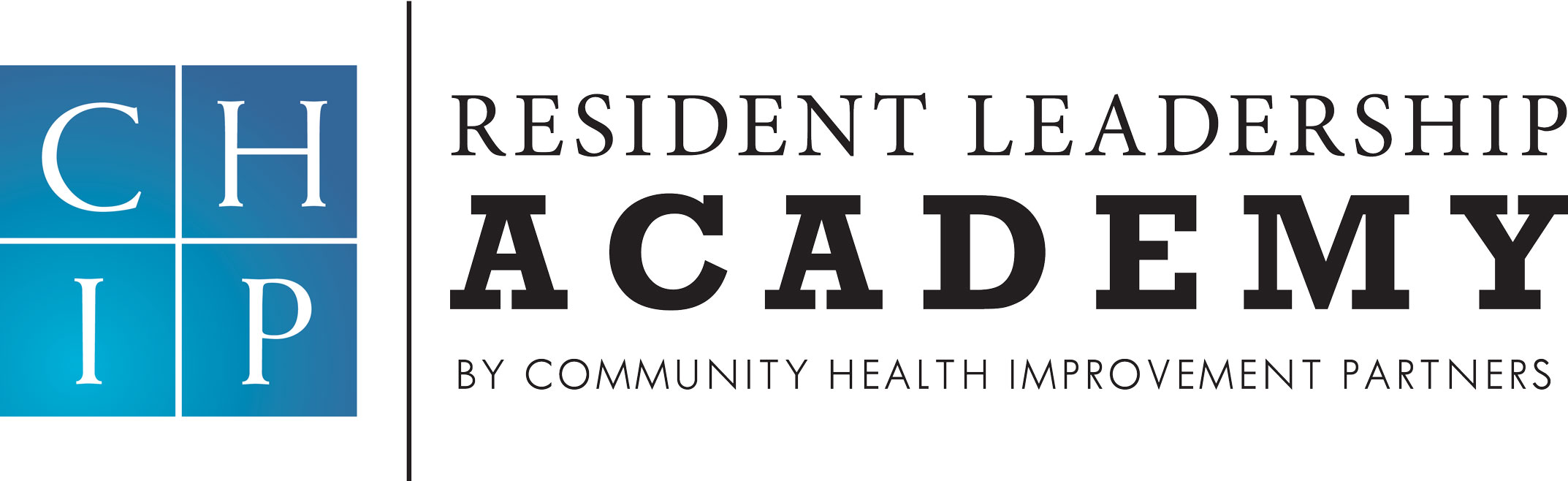 SESIÓN UNA
Orientación
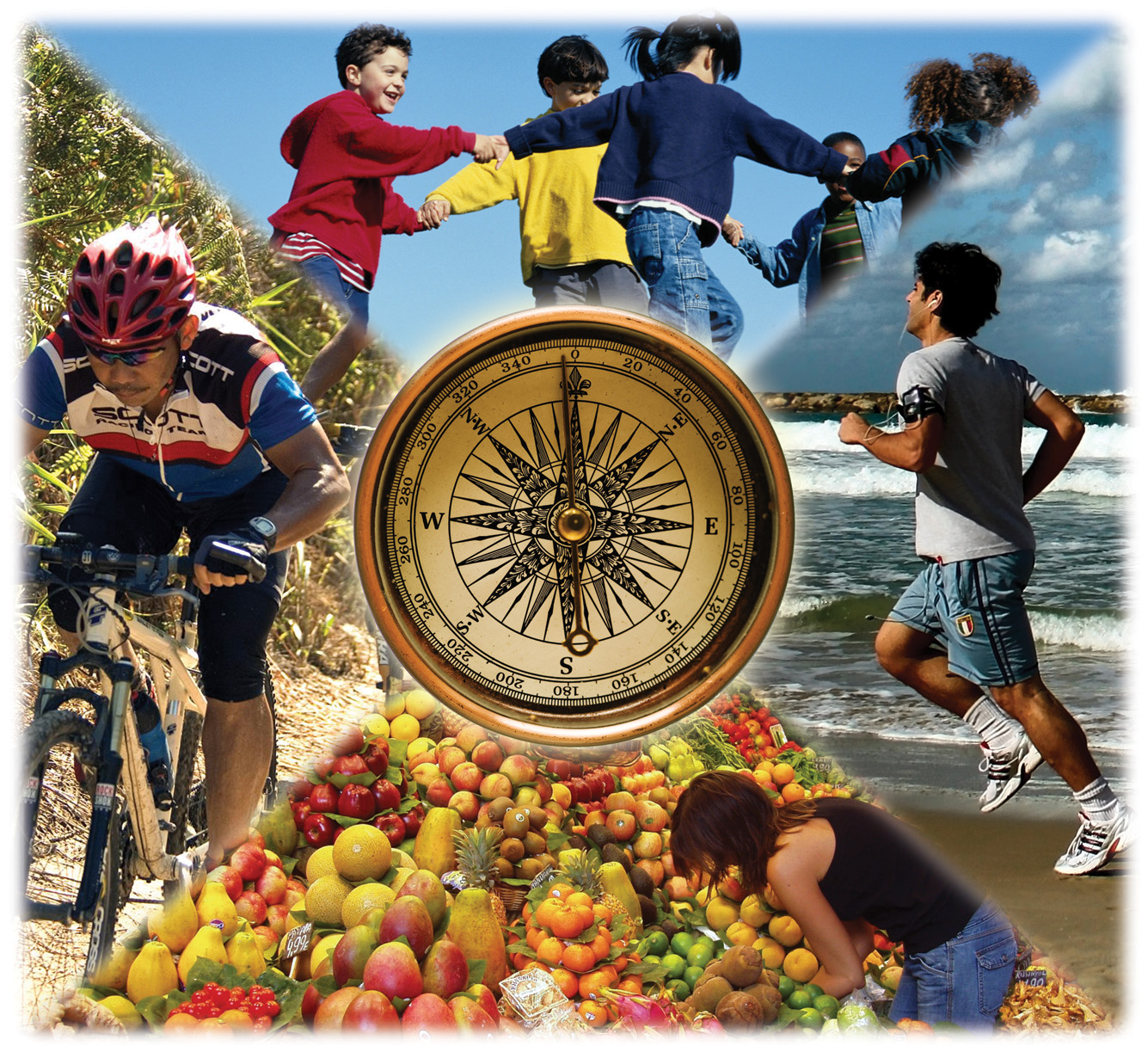 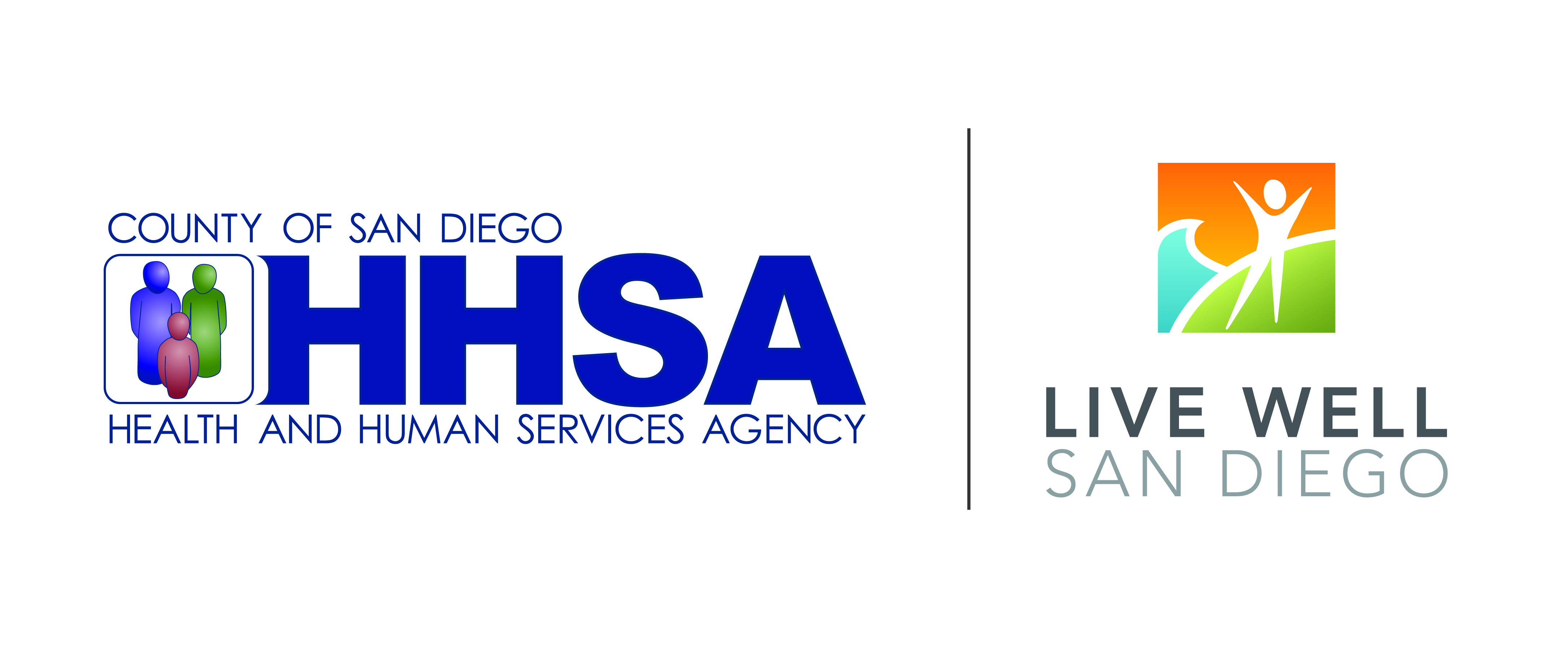 1
ORDEN DEL DÍA
Bienvenida
 Antecedentes de la Resident Leadership Academy

Presentaciones
 La visión de la Resident Leadership Academy

La obesidad como crisis de salud pública
 El desarrollo de una mejor salud
 Las tendencias de la obesidad y las enfermedades relacionadas a la obesidad
 Cómo abordar la obesidad y apoyar a todos los individuos

Actividad interactiva
 Fotos de la comunidad: ¿Qué hay mal en esta imagen?

Receso

¿Por qué se debe abordar la enfermedad crónica con este enfoque?
 Lecciones aprendidas: cambiar a un enfoque sin complicaciones para facultar a 
   las comunidades
 Conversación para fomentar la creación de un equipo

Conclusión
OBJETIVOS DE LA SESIÓN

Repasar las sesiones de capacitación de la Resident Leadership Academy, incluido el apoyo a un Proyecto para mejorar la comunidad.

Repasar las tendencias en obesidad y enfermedades crónicas relacionadas con la obesidad en Estados Unidos y comprender cómo varían los índices según la cultura, los ingresos y el lugar.

Analizar el entorno y los resultados en salud a nivel de los vecindarios y sentar la base para estrategias de prevención para el entorno en comunidades de mucha necesidad.
2
“FOMENTAR UNA MEJOR SALUD”
Condado de San Diego
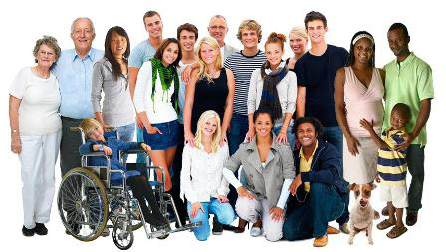 3
“FOMENTAR UNA MEJOR SALUD”
temas claves

Formar un sistema mejor

Apoyar las elecciones saludables

Perseguir cambios en las políticas a favor de un entorno saludable

Cambiar la cultura interna
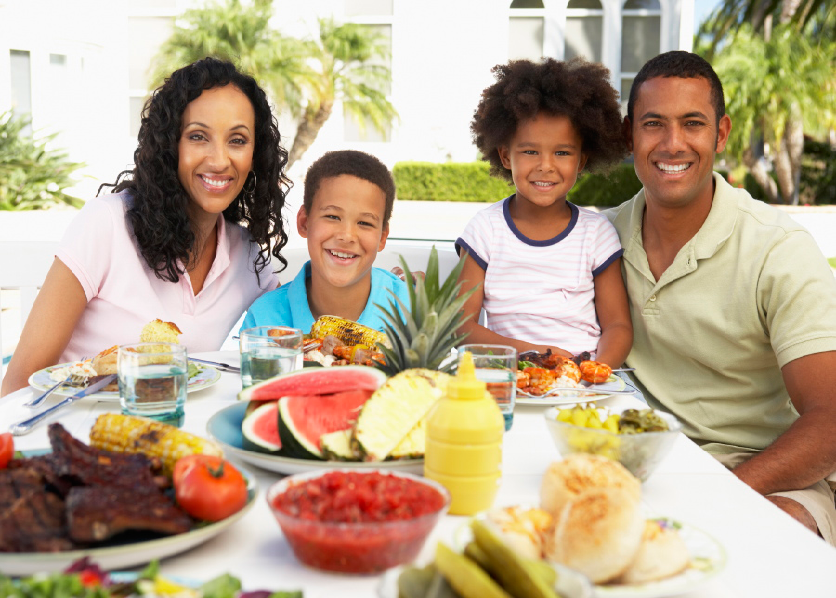 4
LIVE WELL SAN DIEGO! – una INICIATIVA de 10 años
SEGURO
PRÓSPERO
SALUDABLE
5
COMMUNITIES PUTTING PREVENTION TO WORK (CPPW)
Crear comunidades más saludables a
través de enfoques sustentables, probados
y basados en la población, tales como los sistemas de políticas de base amplia y cambios en las organizaciones en comunidades y escuelas.
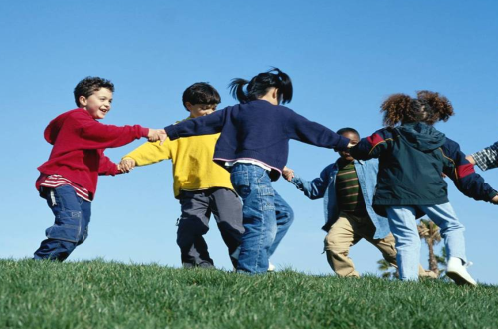 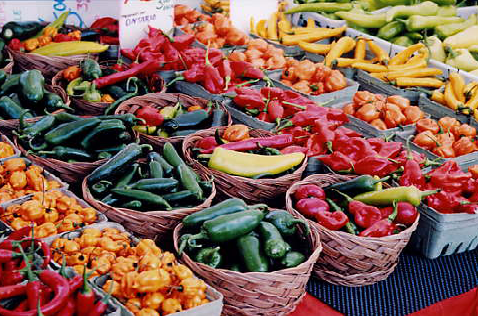 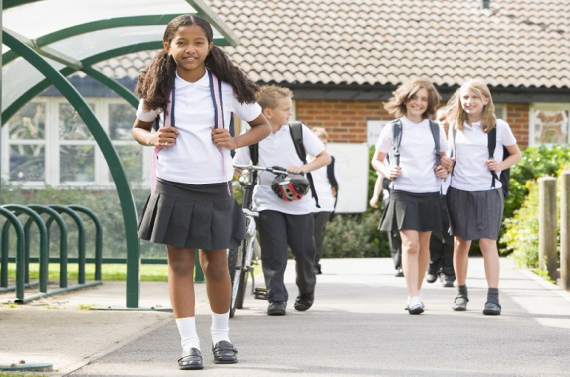 6
Healthy Works: 16 Intervenciones de la CPPW ($16M)
Escuelas saludables

 Comidas escolares saludables
 Caminos seguros hacia la escuela
 Bienestar escolar
 Jardines escolares y comunitarios
Lugares saludables

ampaña de comunidades saludables
Desplazamientos diarios en forma activa
Rutas seguras hacia la escuela
Planificación regional a favor de la salud
Predicción de los impactos sobre la salud
RESIDENT LEADERSHIP
ACADEMY ($400K)

 Desarrollar y facilitar el programa de  
   liderazgo en 4 comunidades objetivo.
 Implementar 4 Proyectos para mejorar la 
   comunidad (PMC) a fin de mejorar la   
   seguridad pública, el entorno de actividad 
   física y/o el entorno alimenticio en cada 
   comunidad objetivo.
Alimentos saludables

 Fresh Fund (fondo para adquirir el doble de alimentos frescos)
Huertos escolares y comunitarios
Regional Food Hub (centro regional de acopio de alimentos)
Proyecto People’s Produce
Comidas escolares saludables
7
RESIDENT LEADERSHIP ACADEMY
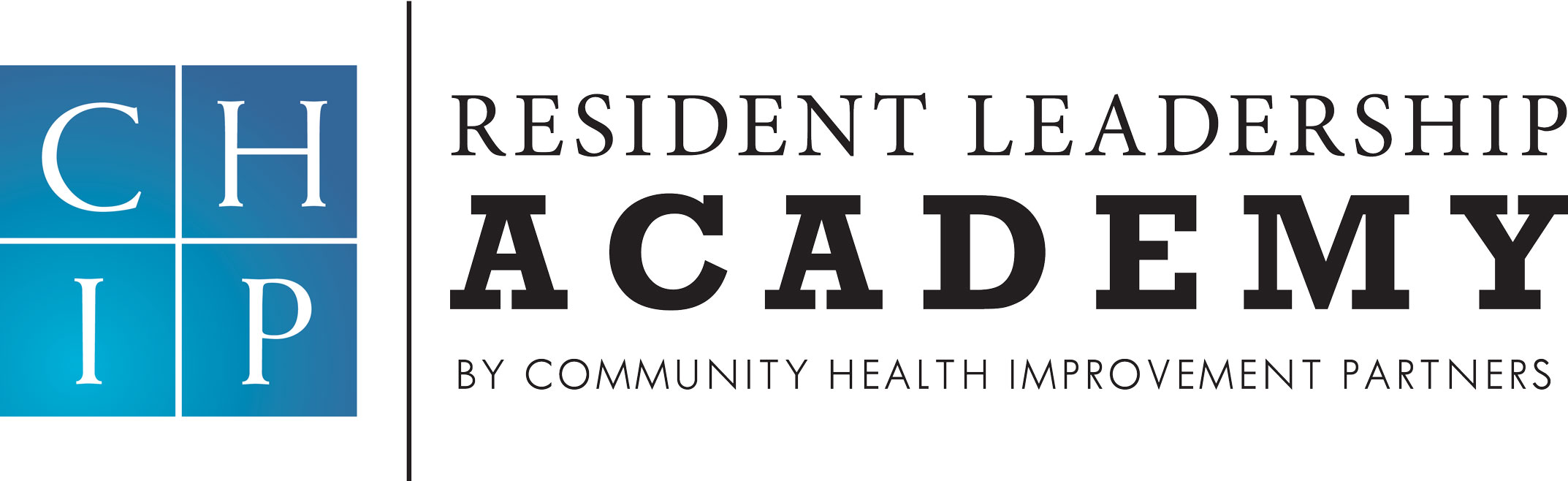 Healthy WorksSM / Communities Putting
Prevention to Work (CPPW)
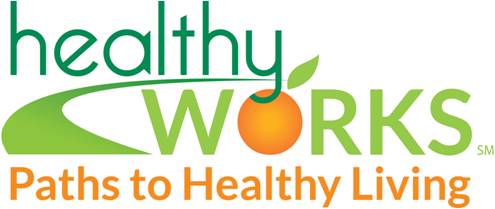 8
RESIDENT LEADERSHIP ACADEMY
Community Health Improvement Partners (CHIP):  
un facilitador de la iniciativa Healthy Eating Active Communities
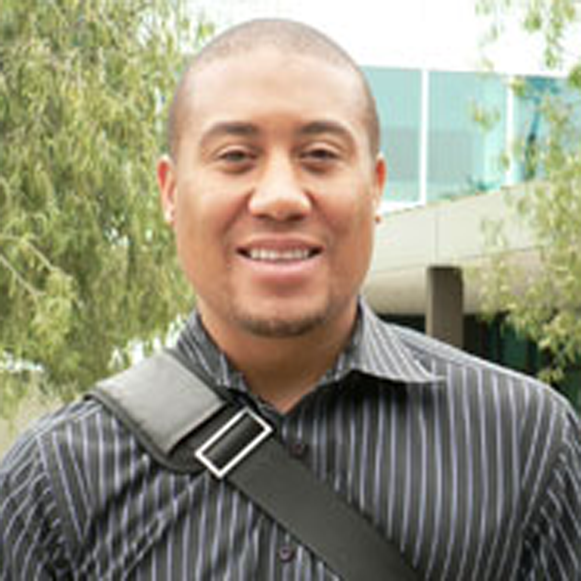 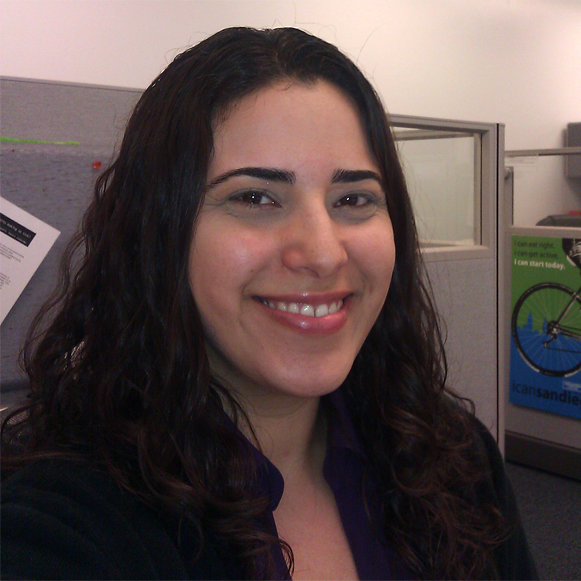 15 años de experiencia en la salud pública de base comunitaria; ex-director de asuntos gubernamentales y asociaciones comunitarias para un hospital local sin fines de lucro

LOGROS
aumentar el compromiso cívico en la región sur; ciudades de San Diego, limitar la disponibilidad de alcohol y mejorar las oportunidades de actividad física en las comunidades de mucha necesidad.
7 años de experiencia en la salud pública de base comunitaria; amplia experiencia en justicia ambiental.

LOGROS
influir en la separación de los usos industriales y residenciales de las tierras en National City;  movilizar a las voces locales para ejercer influencia en los legisladores para implementar estrategias  a fin de reducir la contaminación de vecindarios marginados.
Desarrolladores del plan de estudio y capacitadores:
Dana Richardson
Yeni Palomino
9
Presentaciones
Conozca a sus capacitadores…

Conozca a su contratista comunitario

Conozca a aquellos que aportaron fondos para que se lograra esta capacitación

Ahora, conozcámonos nosotros…
10
Presentaciones
Diga su nombre

Cuánto tiempo ha vivido en su vecindario

Comente algo que le gusta de su vecindario y algo que le gustaría mejorar 

Diga si tiene experiencia en liderazgo y/o participación en la comunidad
11
RESIDENT LEADERSHIP ACADEMY
Visión del proceso

Sesiones de la RLA
Sesión almuerzo
Presentación de la comunidad/Plan de acción
Sesión de evaluación
Implementar el plan de acción juntos
12
Módulos de capacitación de la RLA
13
DEBATE ABIERTO
¿Qué necesitamos para formar un equipo eficaz?
Liderazgo de calidad se trata de tener gran ética, comunicación honesta, confianza y compromiso demostrado

¿Qué cosas claves requieren en forma individual para que nosotros formemos una relación de trabajo que sea UNIDA y se base en la CONFIANZA?  

¿Cómo deberíamos comunicarnos entre nosotros para asegurar la participación durante las 14 semanas?
14
Las diferencias entre los roles de los capacitadores y los facilitadores de aprendizaje
Fuente: Marti Roach, MSW, Certified Top Facilitator, www.strategicfacilitation.com
15
Obesidad: una crisis en la salud pública
¿Las elecciones individuales conducen más a la obesidad que el entorno que nos rodea?
¿SÍ O NO?
16
Obesidad: una crisis en la salud pública
Definiciones

Índice de masa corporal (IMC):
   Una medida de peso de un adulto en relación con su altura, específicamente el peso del adulto en kilogramos dividido por el cuadrado de su altura en metros

Obesidad: IMC de 30 o superior.
17
Obesidad: una crisis en la salud pública
Tendencias de obesidad en adultos estadounidenses entre 1985 y 2009

En 1990, 10 estados tuvieron una frecuencia de casos de obesidad inferior al 10% y ningún estado tuvo una prevalencia igual o superior al 15%. 

Para 1999, casi diez años después,  ningún estado tenía una frecuencia de casos inferior al 10%, dieciocho estados tuvieron una frecuencia de obesidad de entre 20-24%, y ningún estado tuvo una prevalencia igual o superior al  25%.

En 2009, casi veinte años después, sólo un estado (Colorado) y el Distrito de Columbia tuvieron una prevalencia de obesidad inferior al 20%. Treinta y tres estados tuvieron una prevalencia igual o superior al 25%; 9 de estos estados (Alabama, Arkansas, Kentucky, Louisiana, Mississippi, Missouri, Oklahoma, Tennessee, y West Virginia) tuvieron una prevalencia de obesidad igual o superior al 30%.
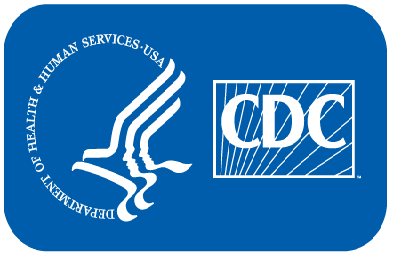 18
Tendencias de obesidad* entre adultos estadounidenses
BRFSS, 1985(*IMC ≥30, o ~ 30 lbs. de sobrepeso para una persona de 5’ 4”)
19
[Speaker Notes: Even for those individuals in the audience who have seen these slides before, they present a compelling argument for the need to act.  

The maps present the per cent of obese adults in all states – with darker blues representing higher rates of obesity.  

25 years ago, there were only a few states in which greater than 10% of the adult population was obese.  

Watch as the percent of obese adults increases in every state.  


Higher obesity rates were initially clustered regionally in the Mid West and South – but the higher rates have quickly spread across the country.  


In 1997, additional colors had to be added to the maps because of the continued increase in obesity.]
Tendencias de obesidad* entre adultos estadounidenses
BRFSS, 1990(*IMC ≥30, o ~ 30 lbs. de sobrepeso para una persona de 5’ 4”)
20
Tendencias de obesidad* entre adultos estadounidenses
BRFSS, 1995(*IMC ≥30, o ~ 30 lbs. de sobrepeso para una persona de 5’ 4”)
21
Tendencias de obesidad* entre adultos estadounidenses
BRFSS, 2000(*IMC ≥30, o ~ 30 lbs. de sobrepeso para una persona de 5’ 4”)
22
Tendencias de obesidad* entre adultos estadounidenses
BRFSS, 2005(*IMC ≥30, o ~ 30 lbs. de sobrepeso para una persona de 5’ 4”)
23
Tendencias de obesidad* entre adultos estadounidenses
BRFSS, 2009(*IMC ≥30, o ~ 30 lbs. de sobrepeso para una persona de 5’ 4”)
24
[Speaker Notes: In 2009, only a single state, Colorado, remained with the percent of obese adults under 20%.  

This incredible increase in obesity represents more than individuals’ unhealthy choices – but rather shows the effect of environmental influences on our behavior.]
Tendencias de obesidad* entre adultos estadounidenses
BRFSS, 1990, 1999, 2009(*IMC ≥30, o ~ 30 lbs. de sobrepeso para una persona de 5’ 4”)
25
Tendencias de obesidad* entre adultos estadounidenses
Tendencias de obesidad entre adultos estadounidenses entre 1985 y 2009

“Los crecientes índices de obesidad parecen ser consecuencia de la vida moderna que ofrece acceso a grandes cantidades de alimentos apetecibles altos en calorías y la necesidad limitada de actividad física.”
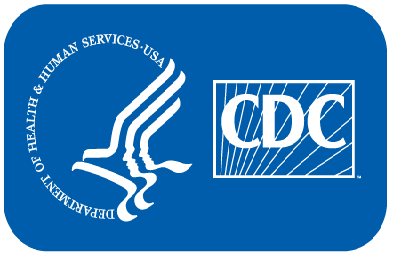 26
¿Por qué las estrategias para el entorno?
“Es poco realista hacer que solo los padres e hijos carguen con el problema de resolver esta crisis. A pesar de que la responsabilidad personal es importante, nuestro entorno lleno de comidas rápidas, saturado por los medios, con calles poco seguras y que favorecen el transporte en vehículos está en nuestra contra.  Las escuelas, los médicos, los líderes de la industria alimenticia y otras partes interesadas deben trabajar con las comunidades para crear un entorno donde sea más fácil para los jóvenes hacer elecciones sanas sobre la alimentación y la actividad física.”

 - Marion Standish, The California Endowment
27
¿Realmente importan los entornos?
¿Realmente importan los entornos?
¿SÍ O NO?
28
¿Realmente importan los entornos?
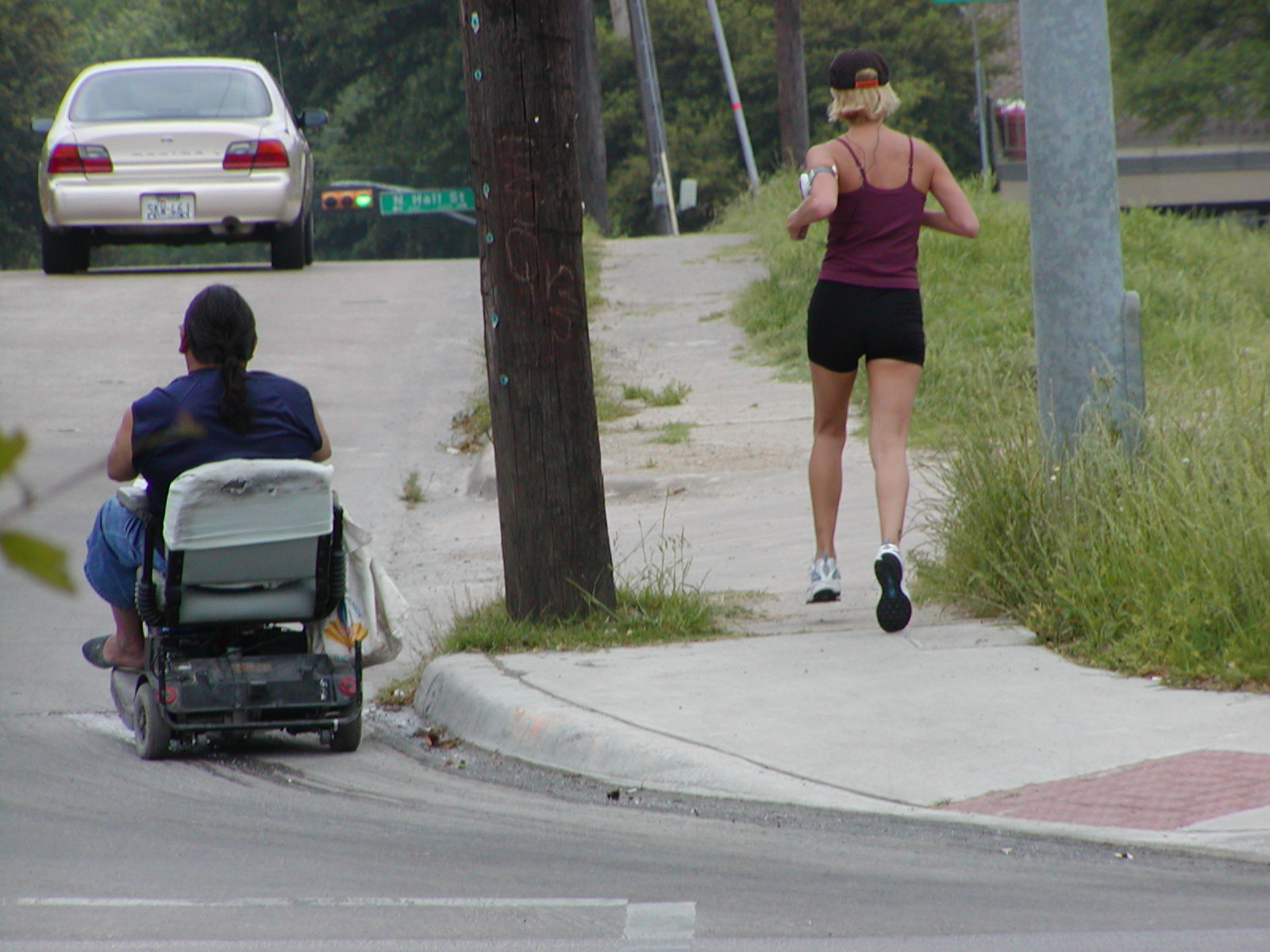 29
¿Realmente importan los entornos?
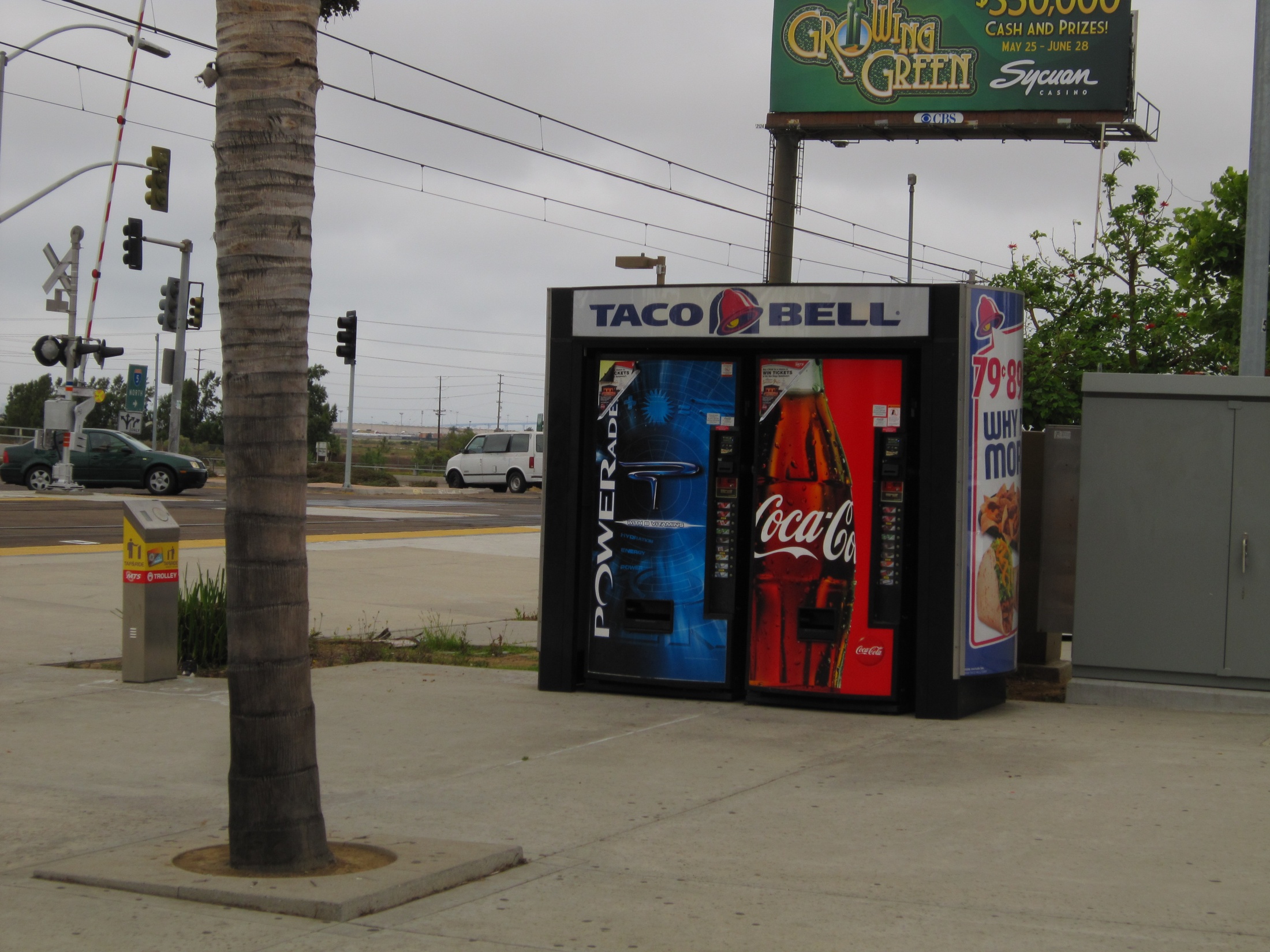 30
¿Realmente importan los entornos?
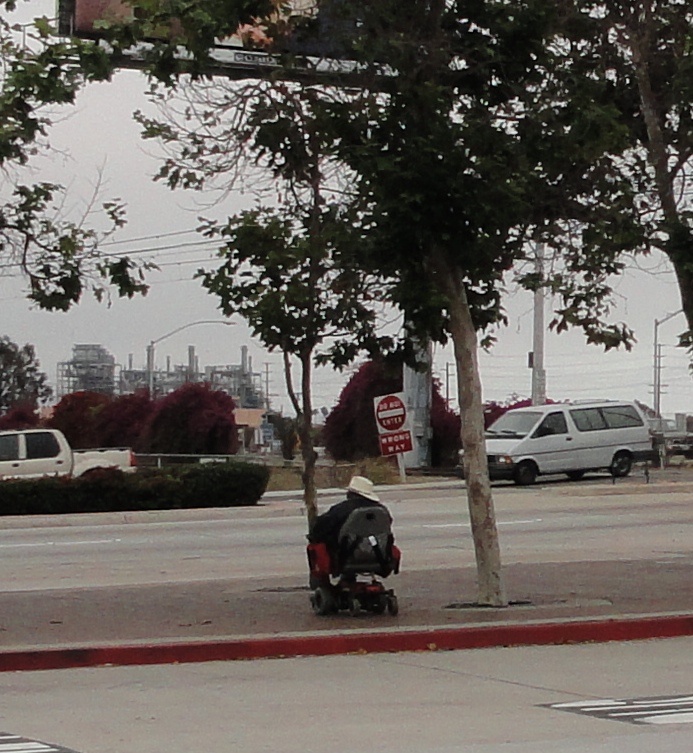 31
¿Realmente importan los entornos?
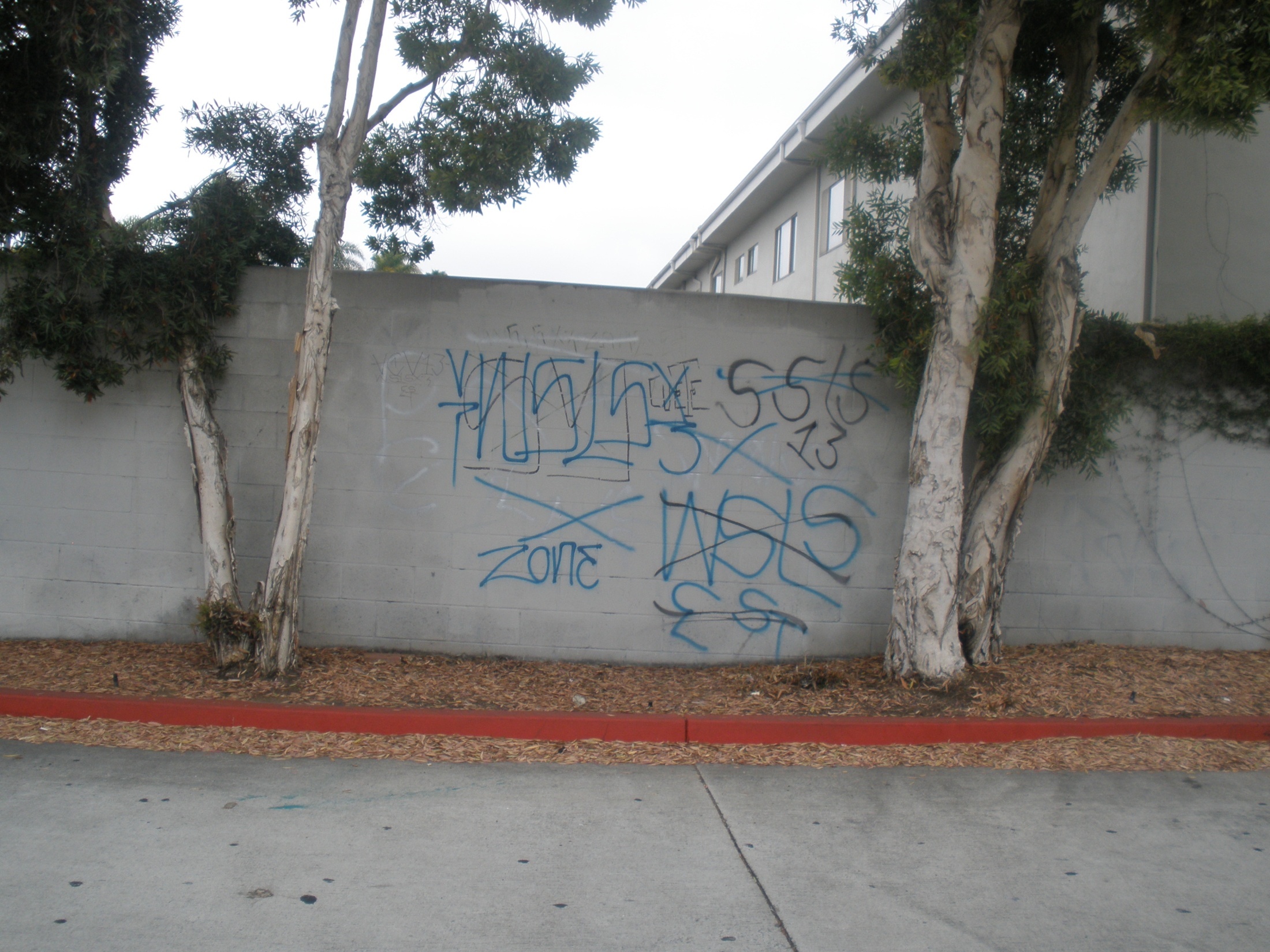 32
¿Realmente importan los entornos?
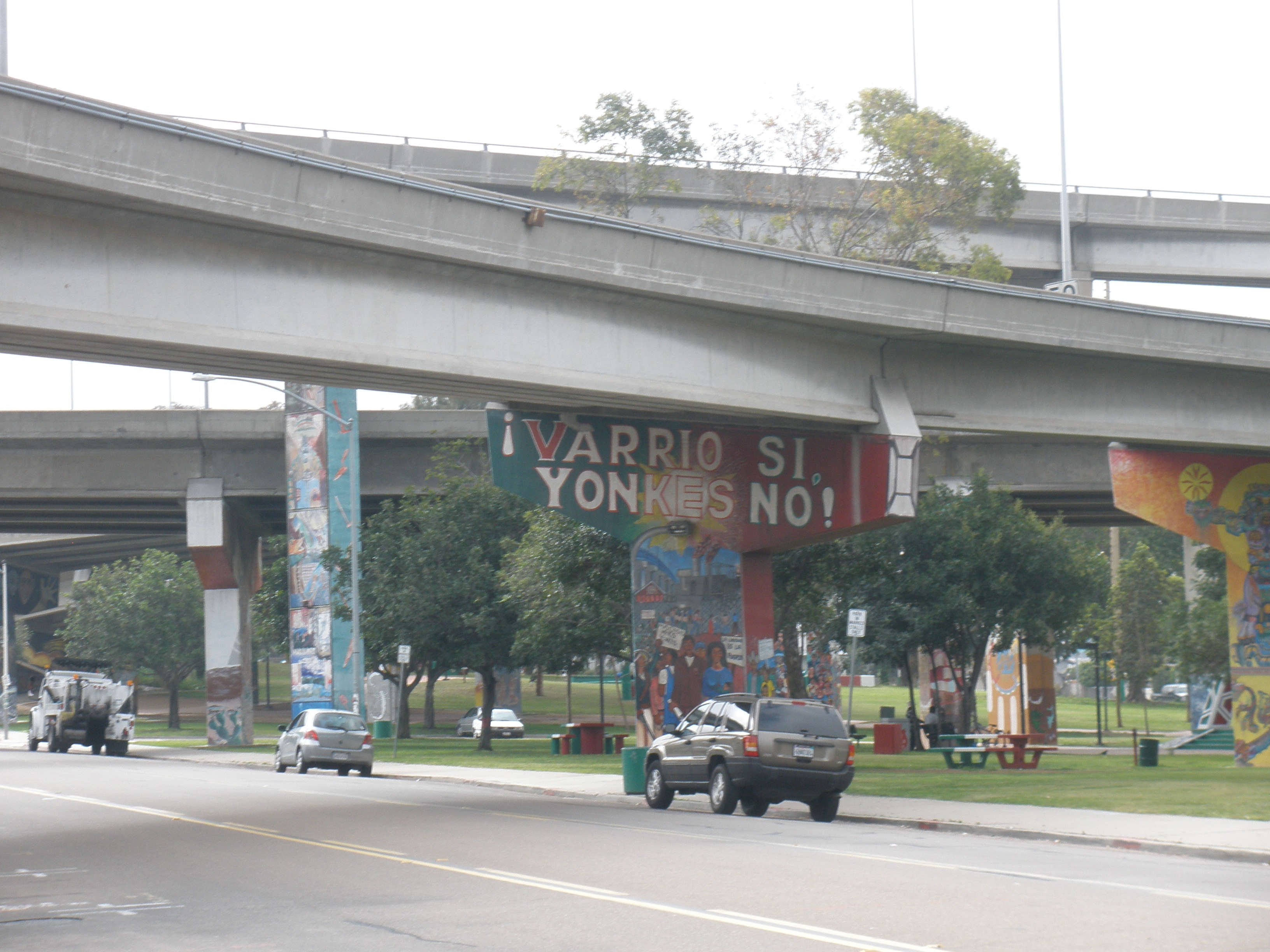 33
¿Realmente importan los entornos?
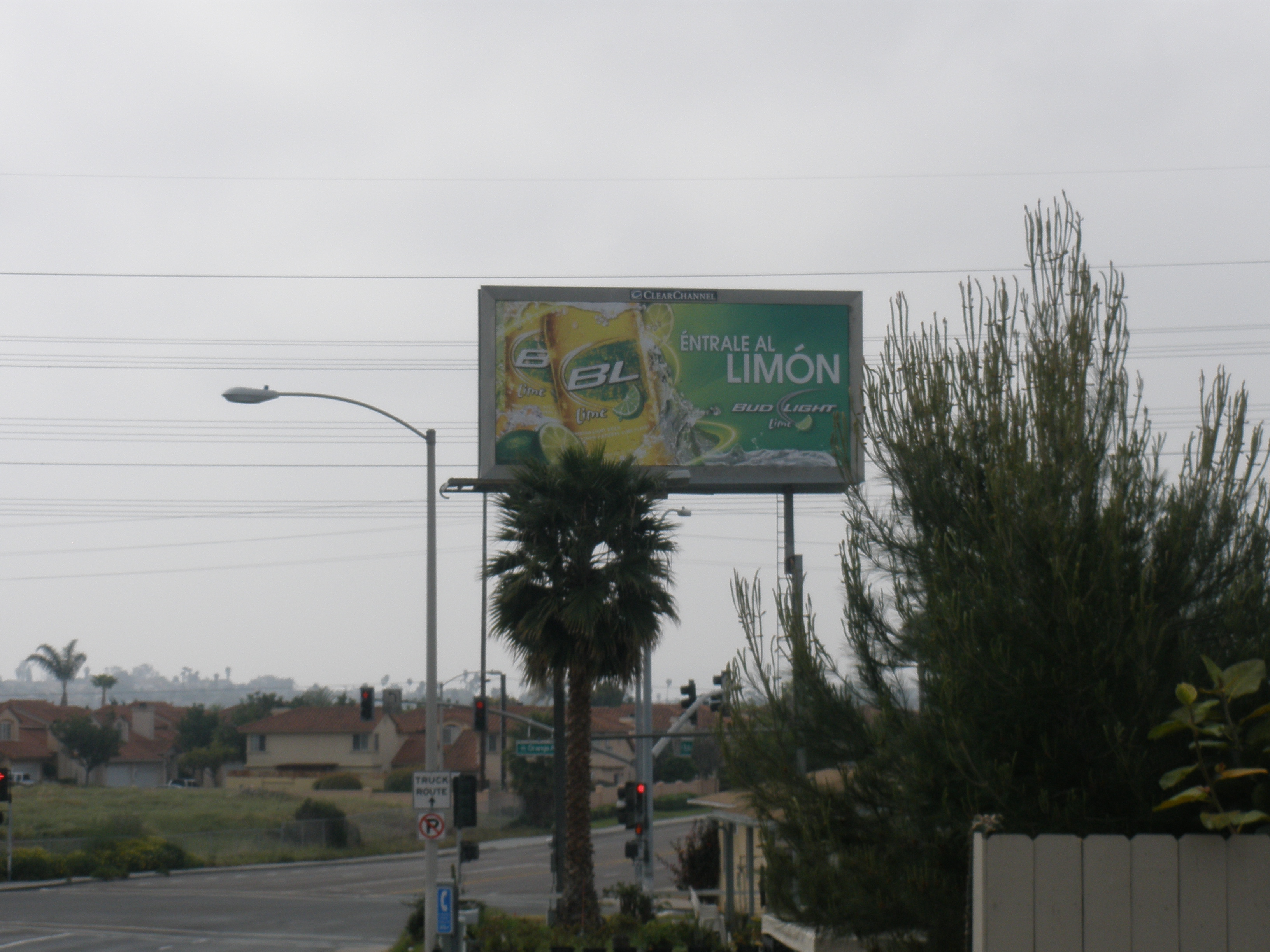 34
¿Realmente importan los entornos?
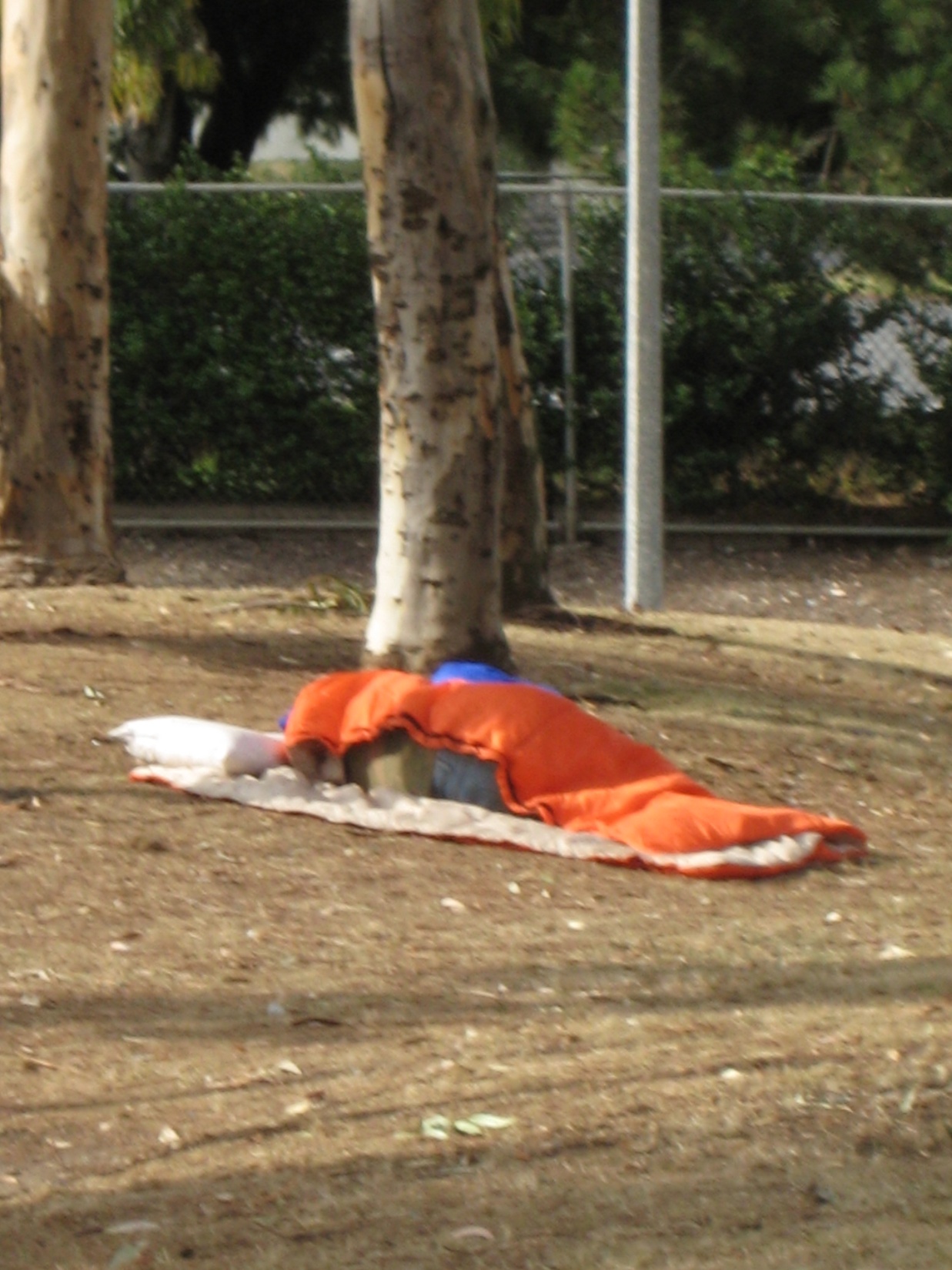 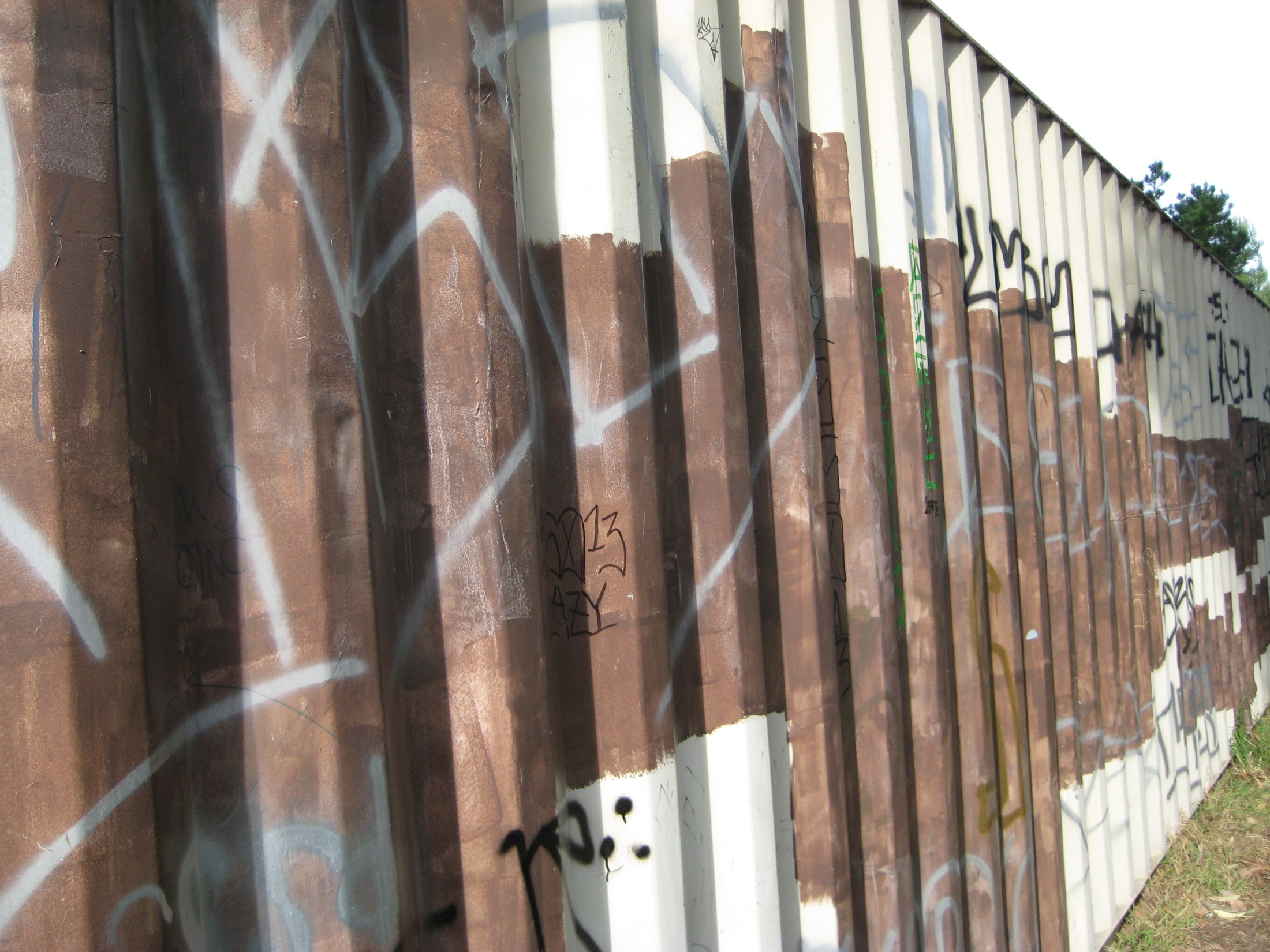 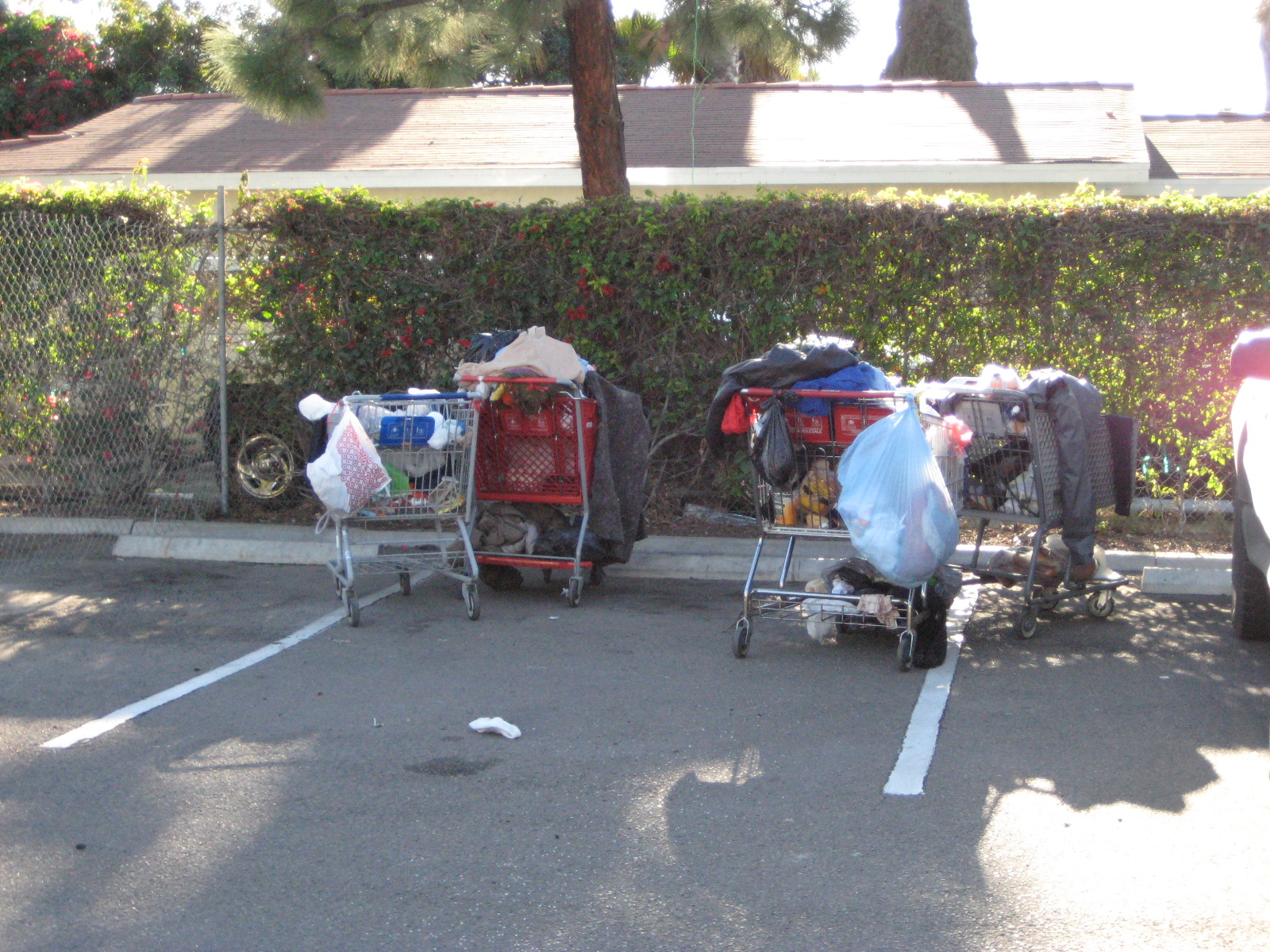 35
¿Realmente importan los entornos?
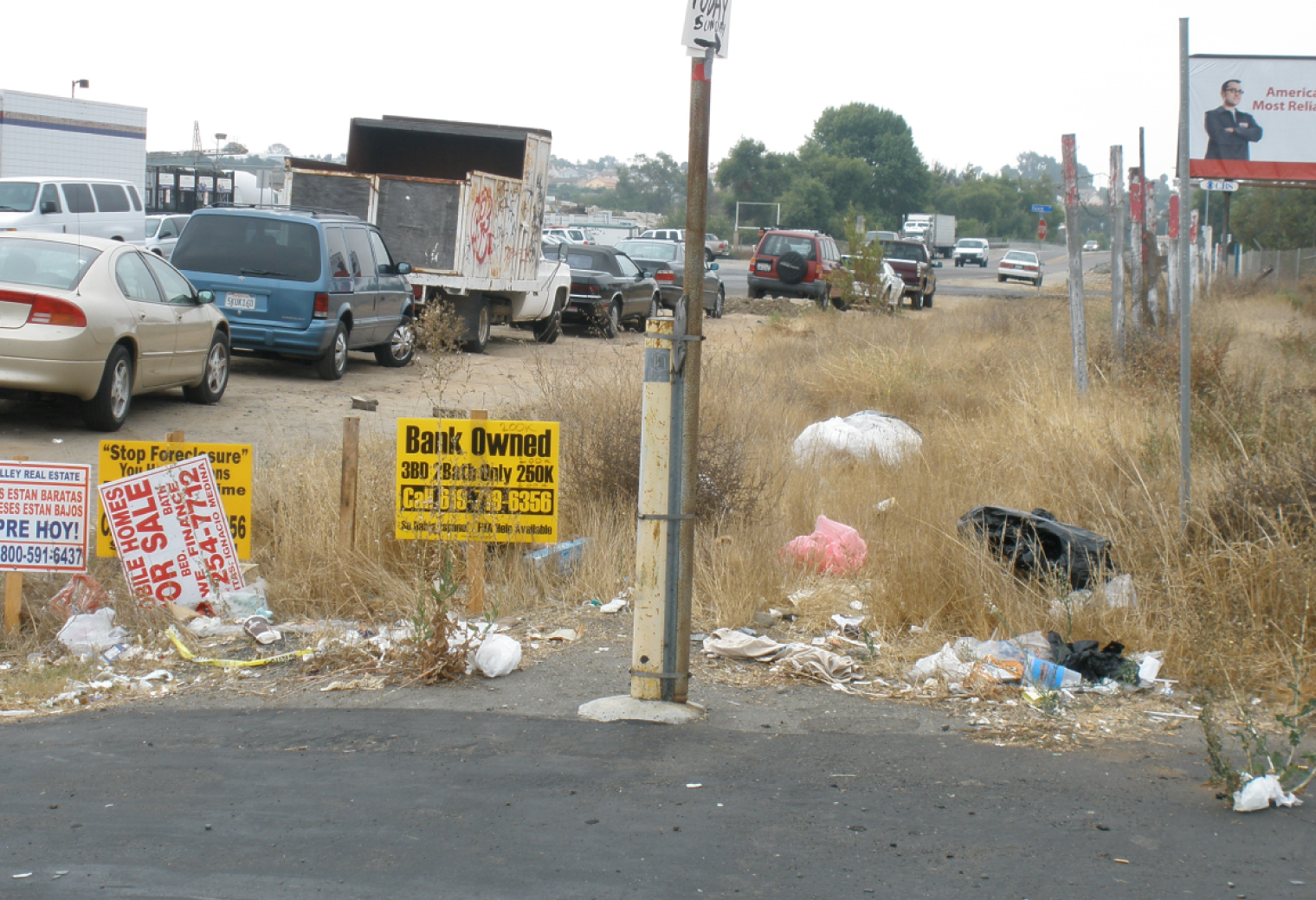 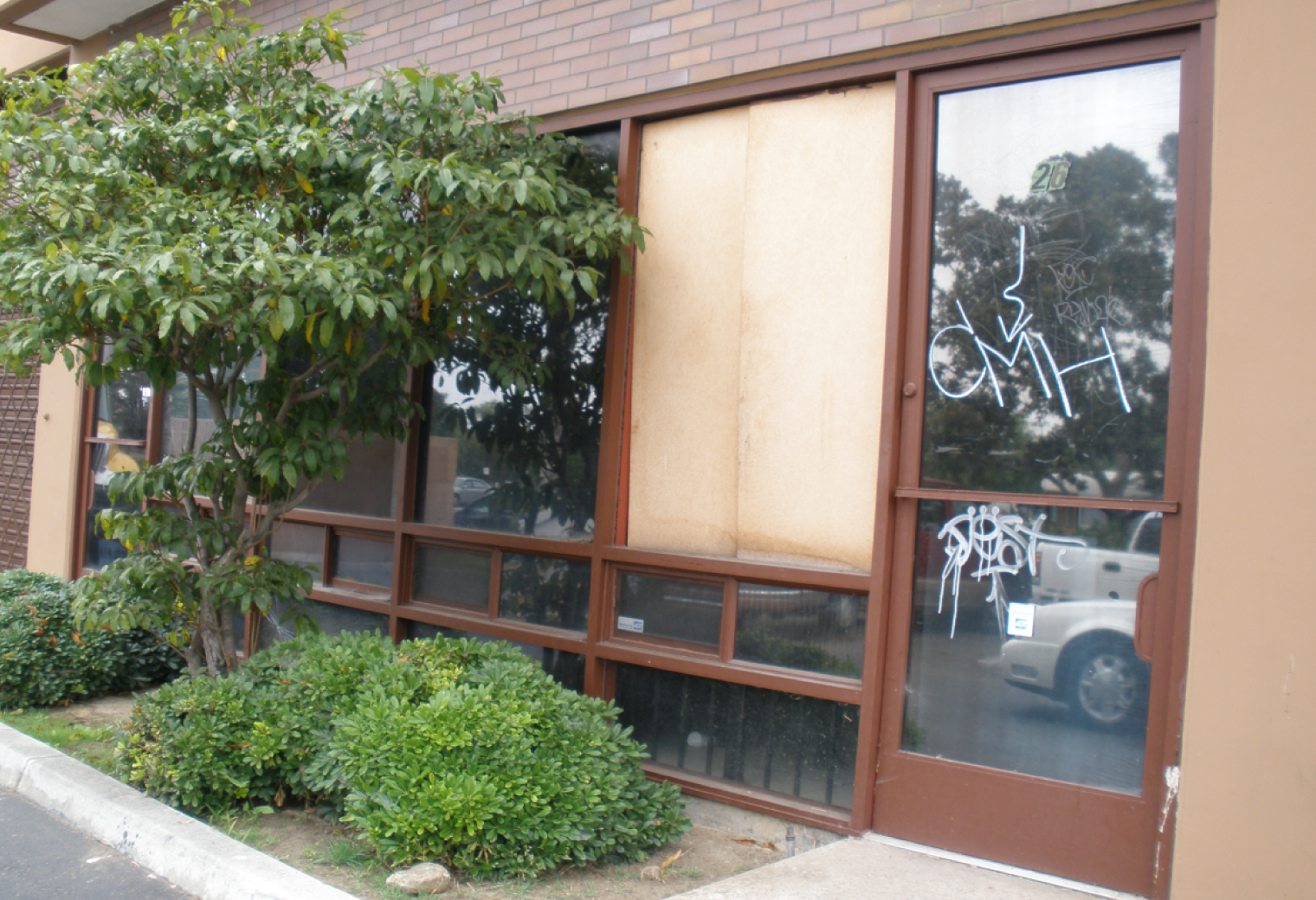 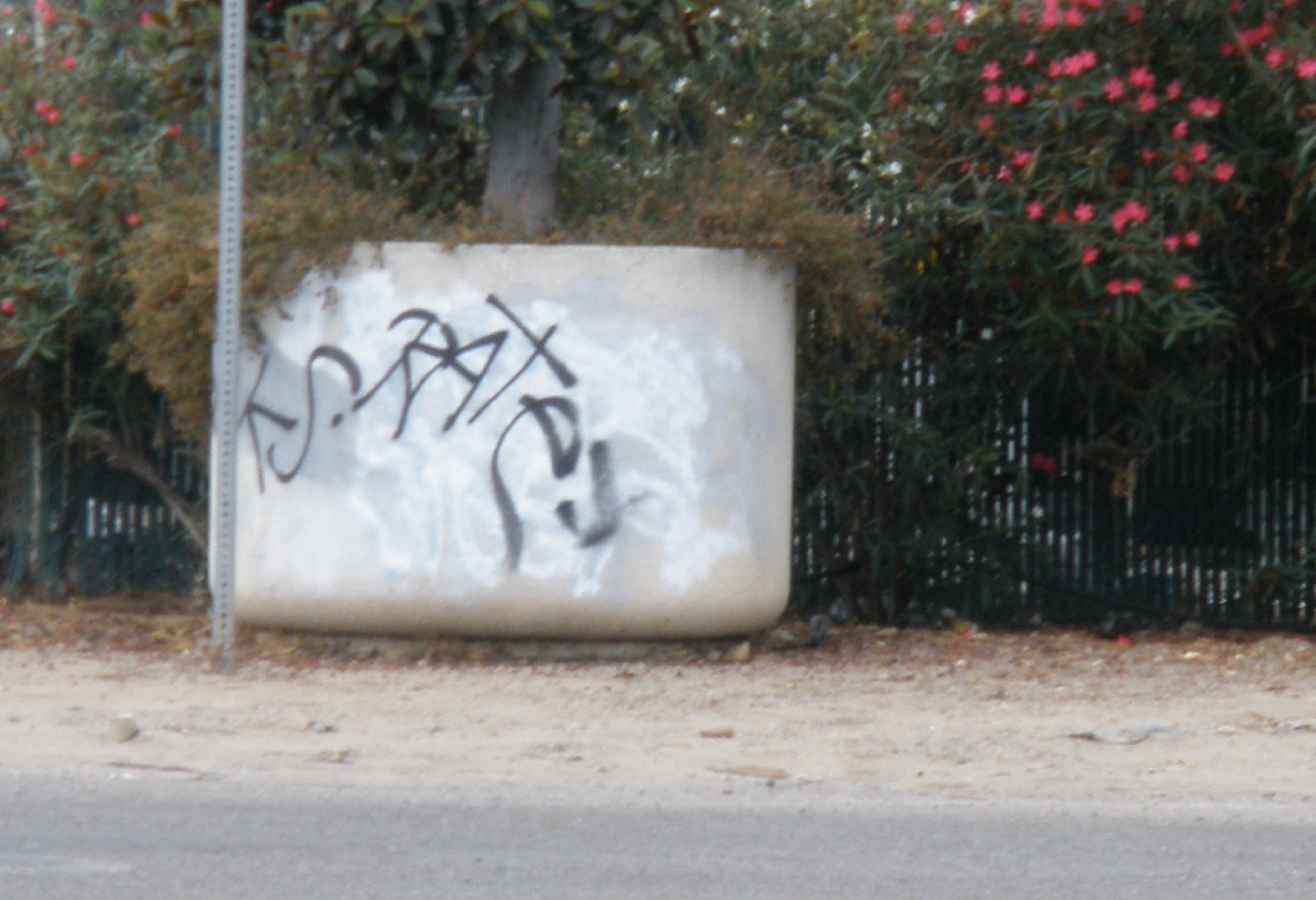 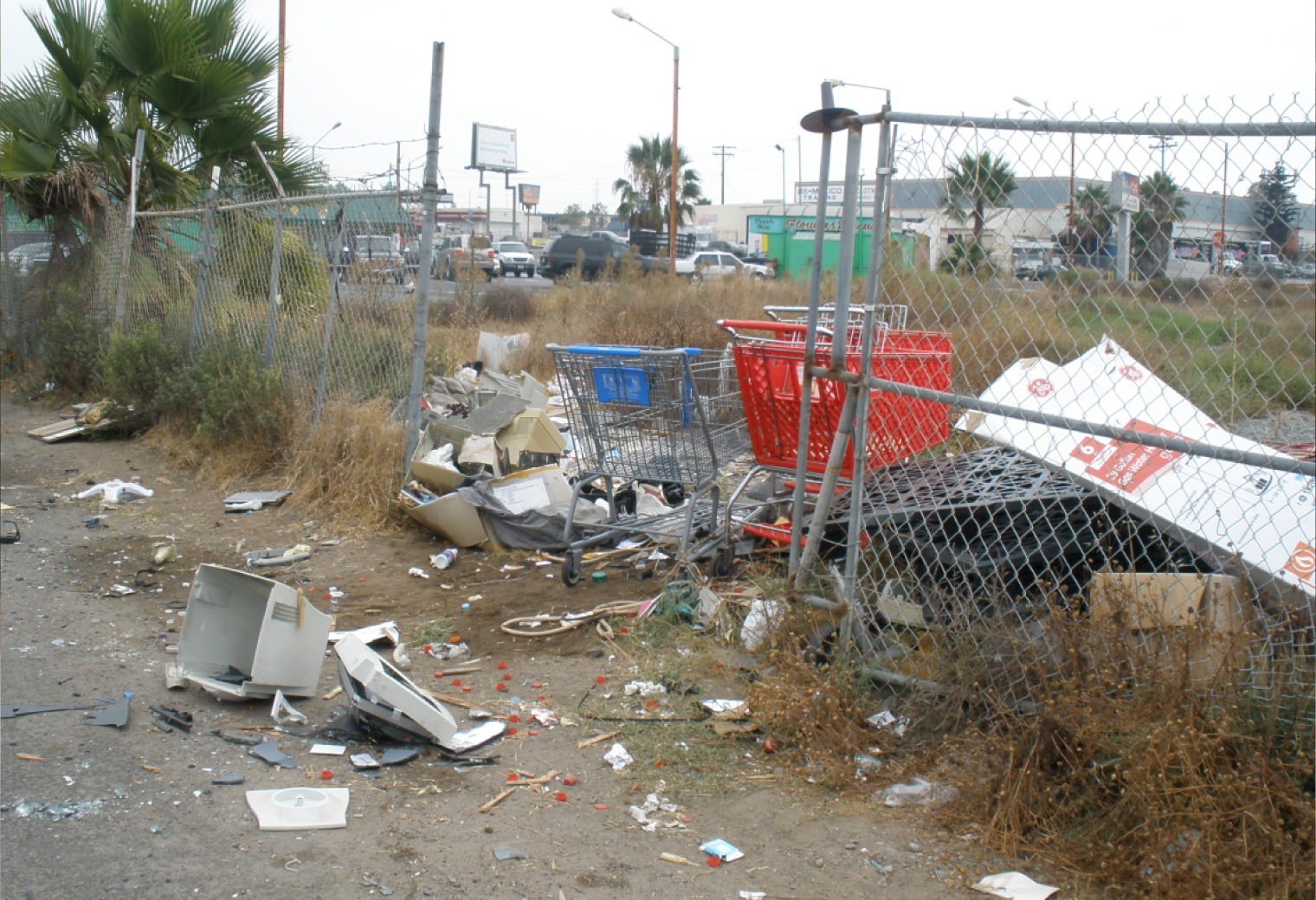 36
¿Realmente importan los entornos?
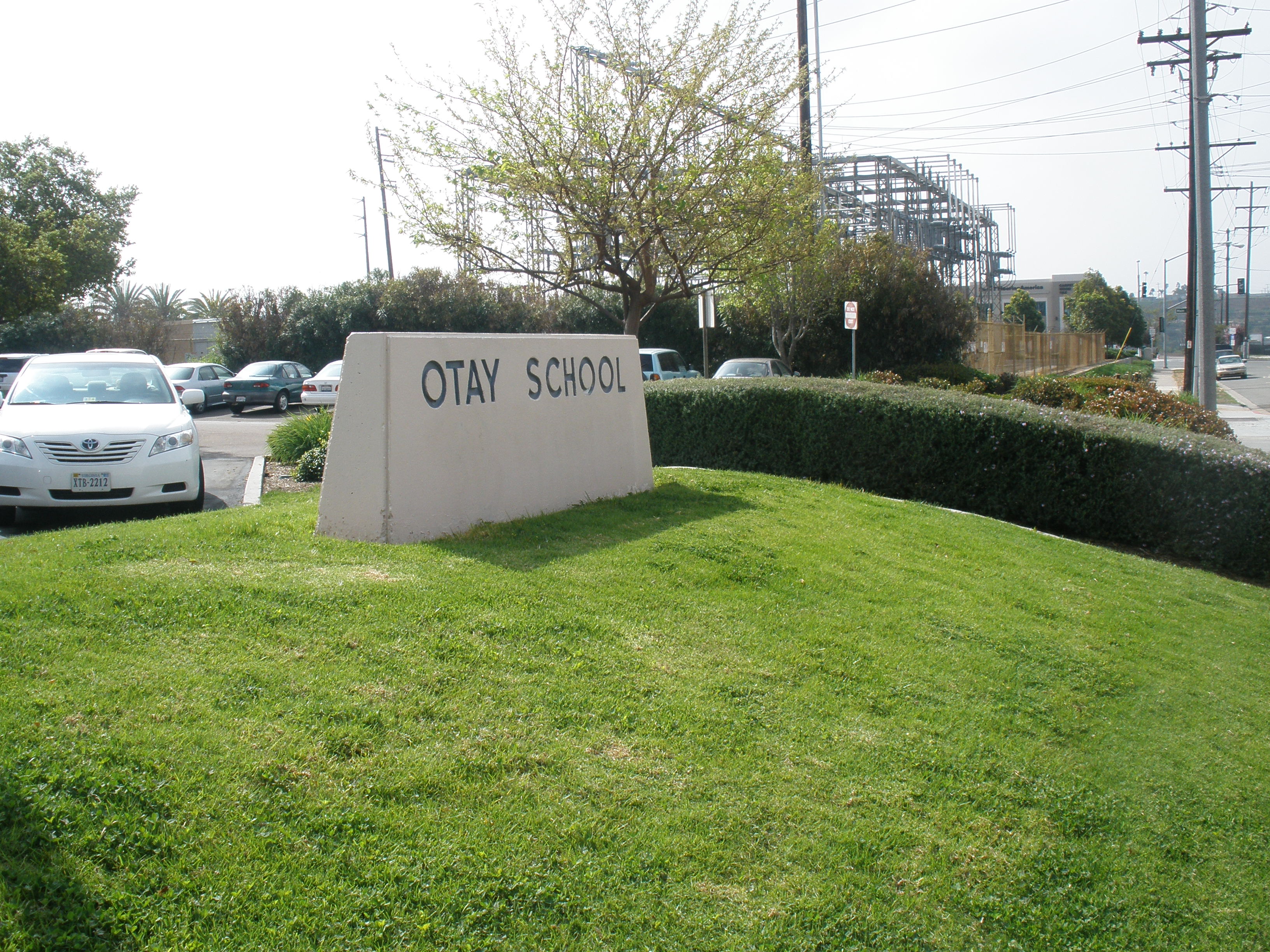 37
¿Realmente importan los entornos?
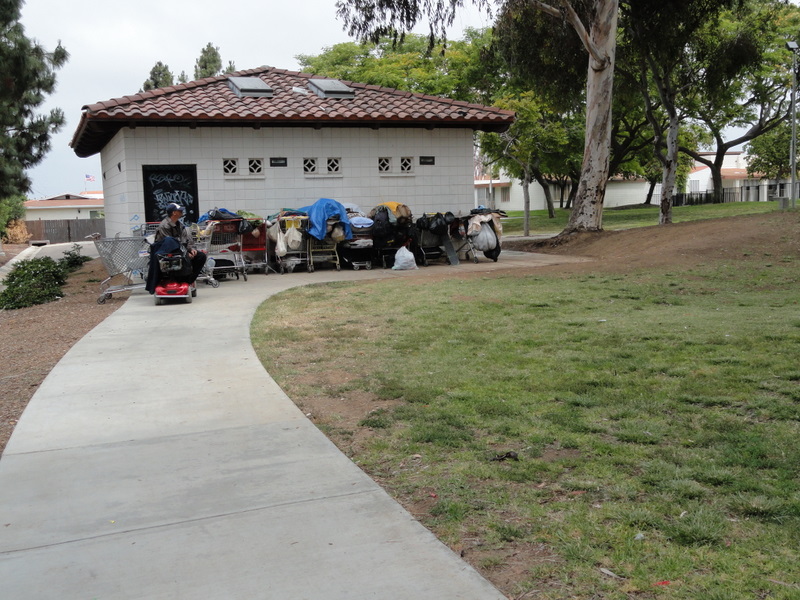 38
¿Realmente importan los entornos?
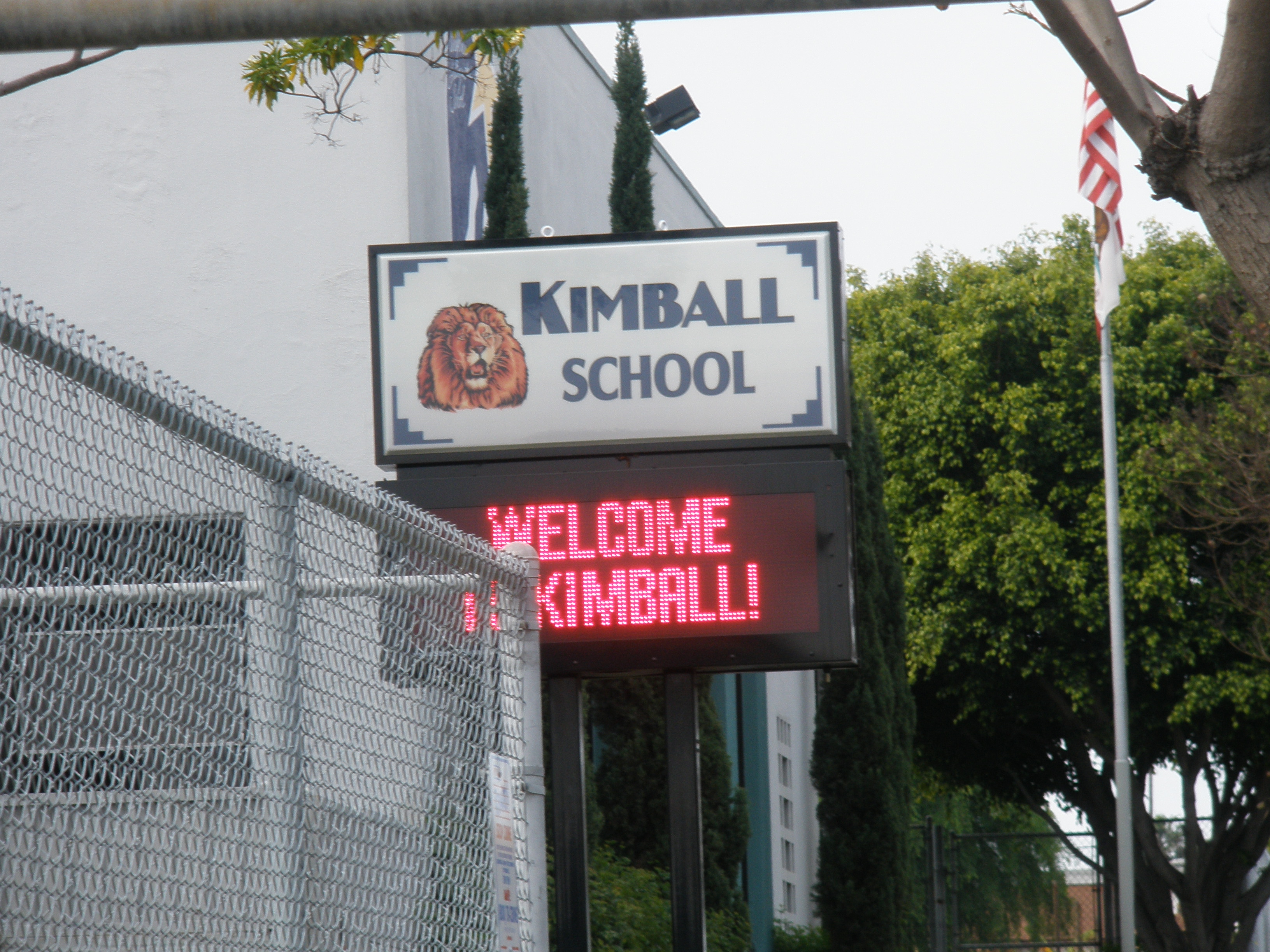 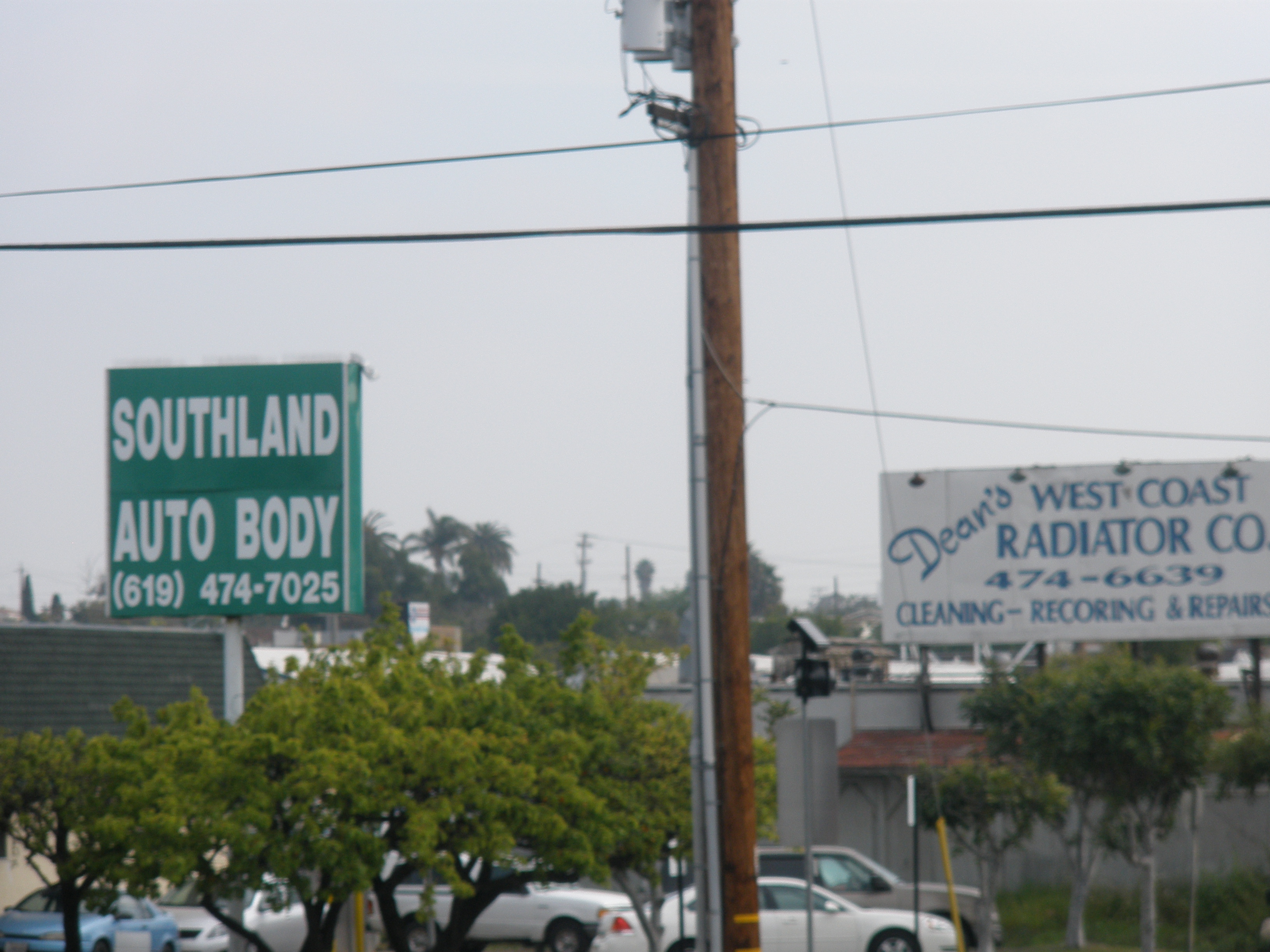 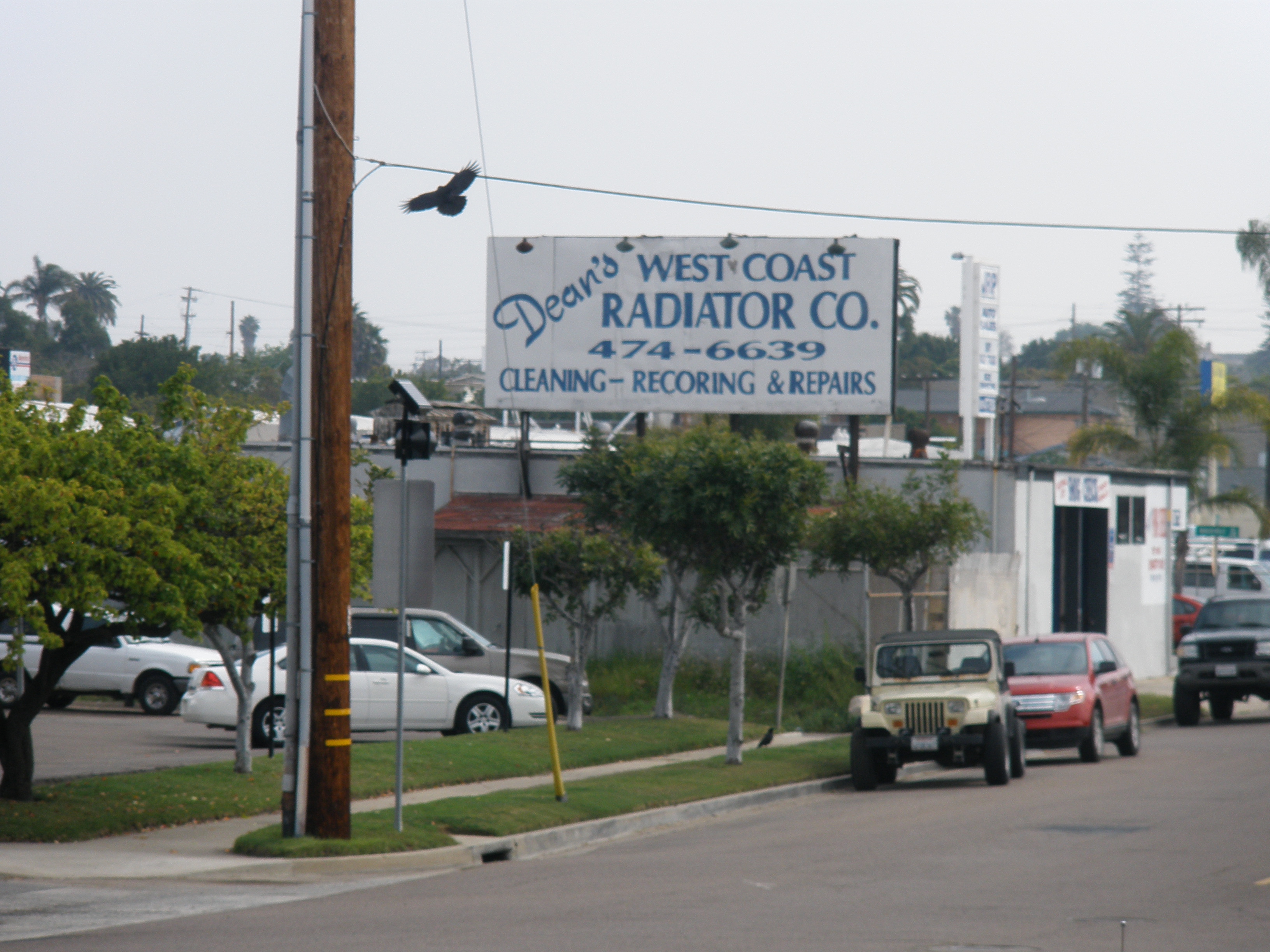 39
¿Realmente importan los entornos?
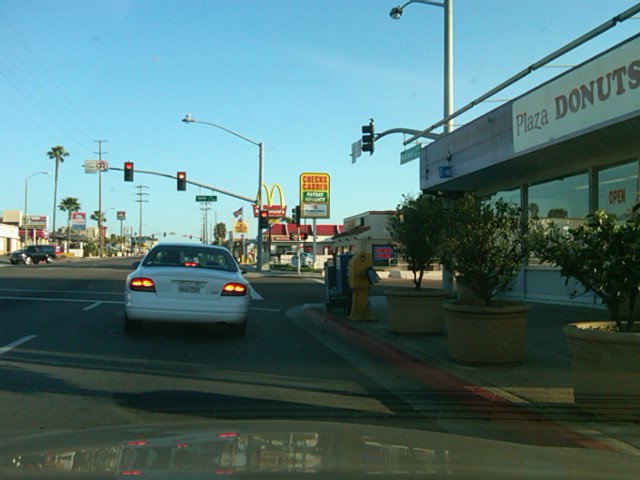 40
¿Realmente importan los entornos?
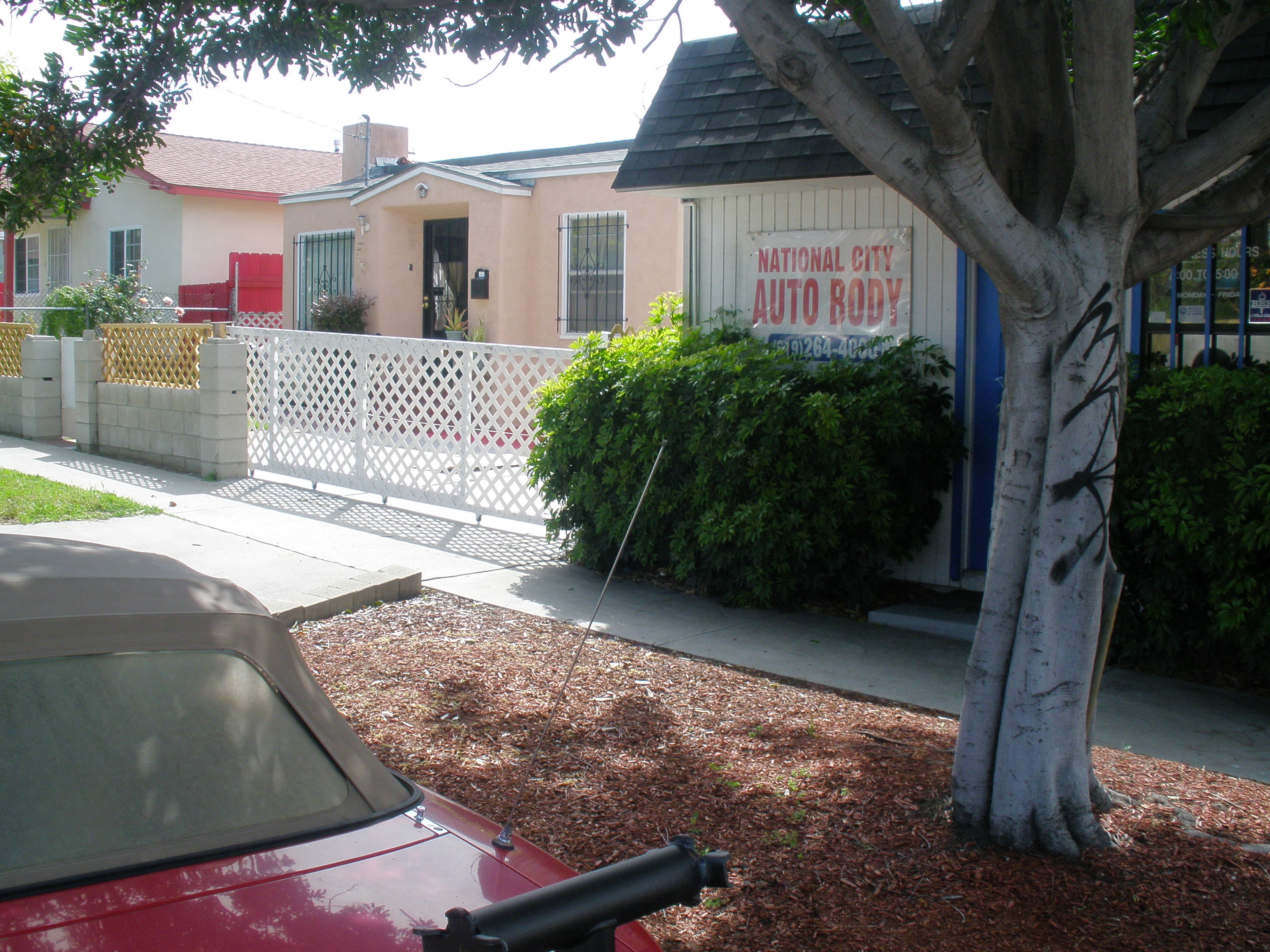 41
¿Realmente importan los entornos?
¿Realmente importan los entornos?
¿SÍ O NO?
42
ES
TIEMPO
DE UN RECESO…
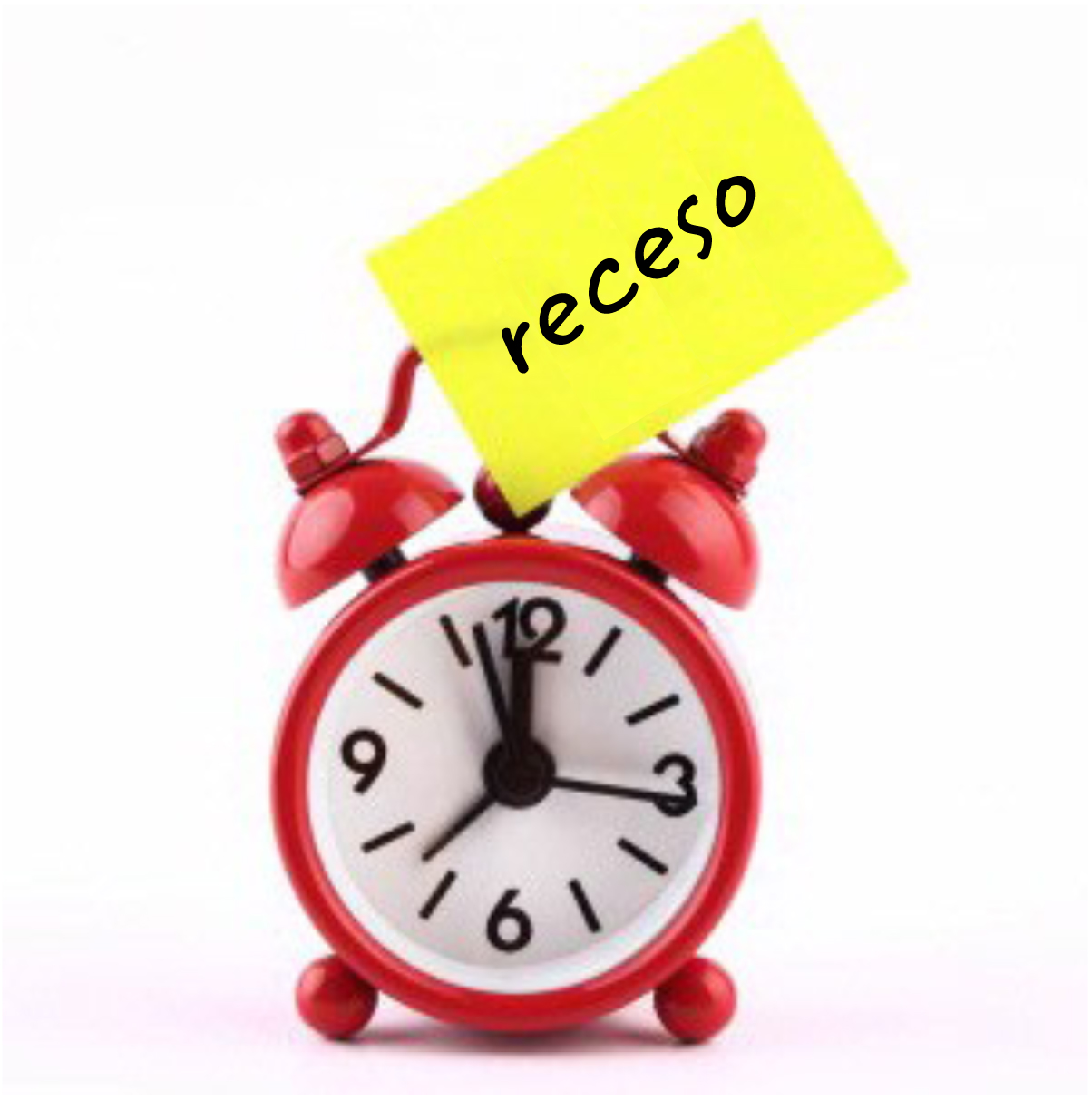 43
Trabajar sobre las soluciones en todos los niveles
Individuos
Familias
Vecindarios
Empresas
Políticas y leyes gubernamentales
44
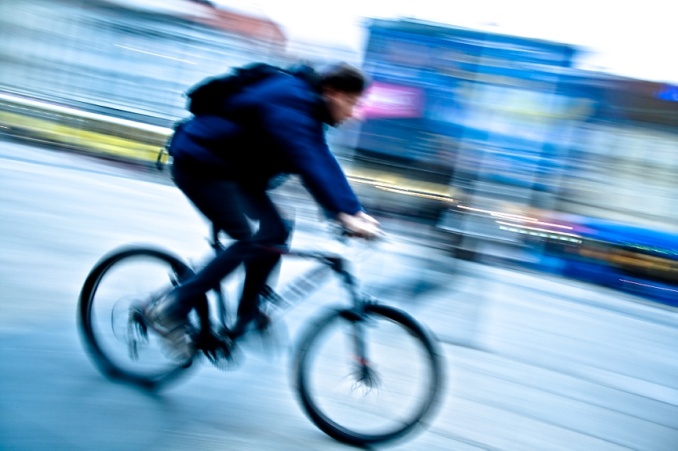 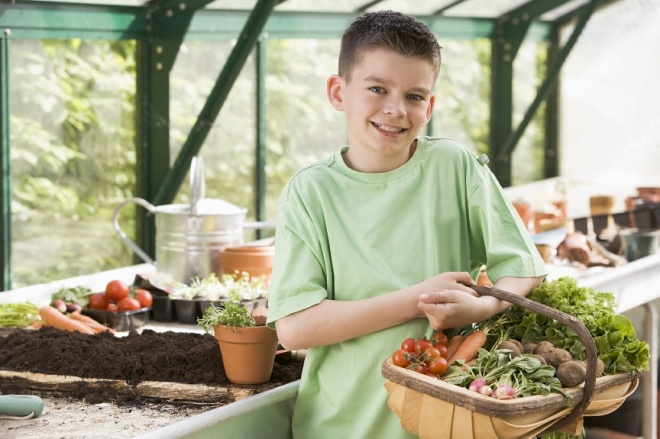 ¿Por qué abordar una enfermedad crónica este enfoque?
45
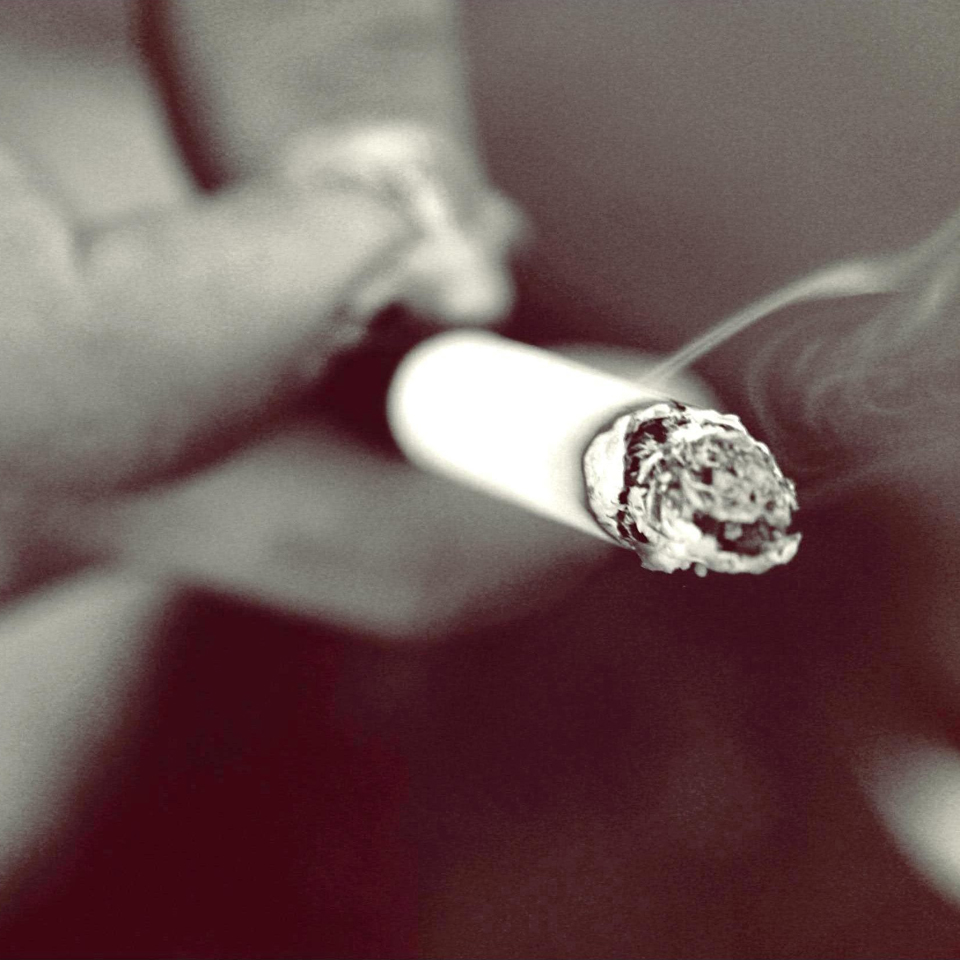 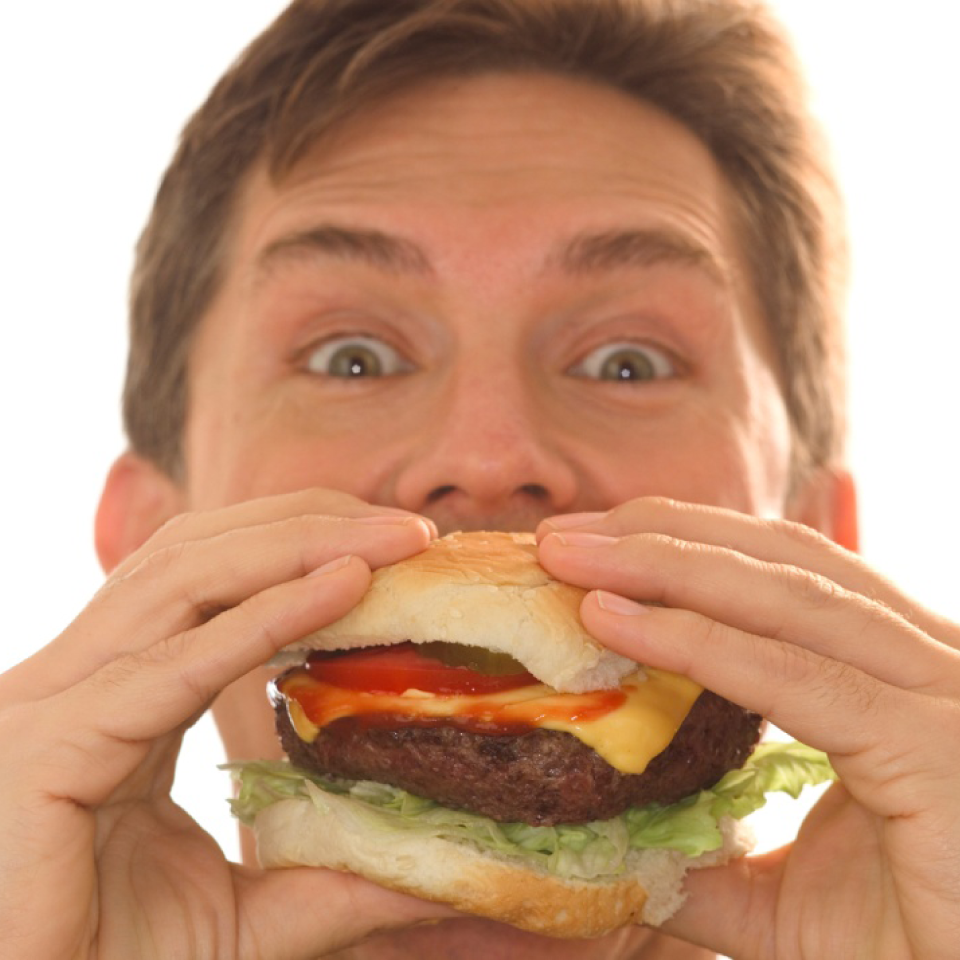 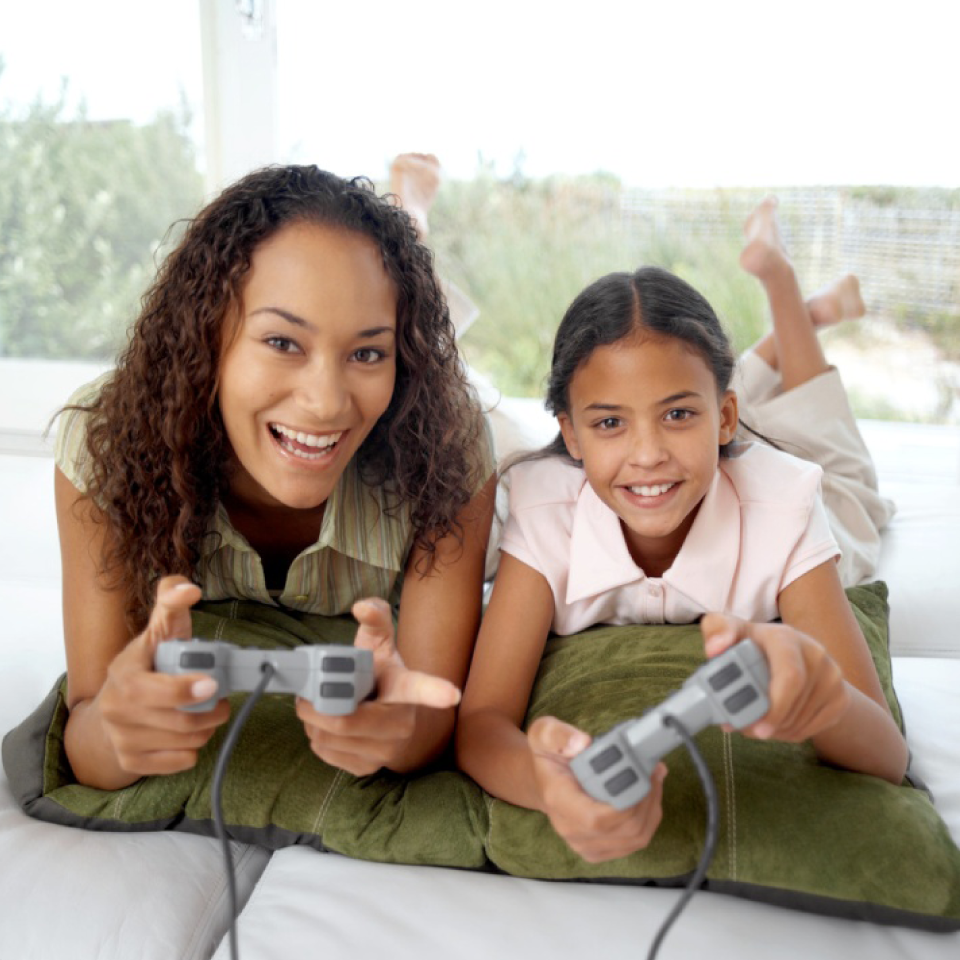 46
[Speaker Notes: The four strategies built on the 3:4 :50….]
Lecciones aprendidas: pasar de un enfoque integral a facultar a las comunidades
Conozca a sus capacitadores…

Conozca a su contratista comunitario

Conozca a aquellos que aportaron fondos para que se lograra esta capacitación

Ahora, conozcámonos nosotros…
10
DEBATE ABIERTO
¿Qué necesitamos para formar un equipo eficaz?
Liderazgo de calidad se trata de tener gran ética, comunicación honesta, confianza y compromiso demostrado

¿Qué cosas claves requieren en forma individual para que nosotros formemos una relación de trabajo que sea UNIDA y se base en la CONFIANZA?  

¿Cómo deberíamos comunicarnos entre nosotros para asegurar la participación durante las 14 semanas?
14
Reconocer los desafíos constantes
en los vecindarios marginados
Menor acceso a lugares de juego, parques y lugares seguros para hacer ejercicio

Una cantidad desproporcionada de licorerías

Violencia en la escuela y en la calle, lo que expone a los niños a situaciones de conflicto y angustia

Presencia de toxinas y contaminantes

Las bibliotecas son más escasas y por lo mismo las oportunidades para leer son menores

Viviendas inestables, lo que se traduce en interrupciones al apoyo social y la falta de continuidad en la asistencia a la escuela

Mayor consumo de comida rápida; menor acceso a alimentos saludables. Los hábitos de una mala nutrición crean el marco para la obesidad de niños y adultos
De: Reaching for a Healthier Life, The John D. and Catherine T. MacArthur Foundation Research Network on Socioeconomic Status and Health
49
[Speaker Notes: These risk factors are what typically characterize poor, underserved neighborhoods …]
¿Por qué es importante el otorgamiento
de facultades a la comunidad?
Los representantes de las organizaciones de base comunitaria solo podemos llegar hasta cierto punto – porque a nosotros nos pagan para hacer este trabajo
Los residentes de la comunidad son los verdaderos “protectores” de los vecindarios

El liderazgo comunitario auténtico impulsa políticas

El liderazgo de la comunidad es sustentabilidad
50
CONCLUSIÓN
¡GRACIAS!

 ¿Preguntas?

 ¿Comentarios?
OPCIONES DE TAREA
Leer el Módulo 1: Orientación
Leer el Módulo 2: Principios para fomentar el sentido de comunidad
51